Запорізький національній університет
Кафедра хімії
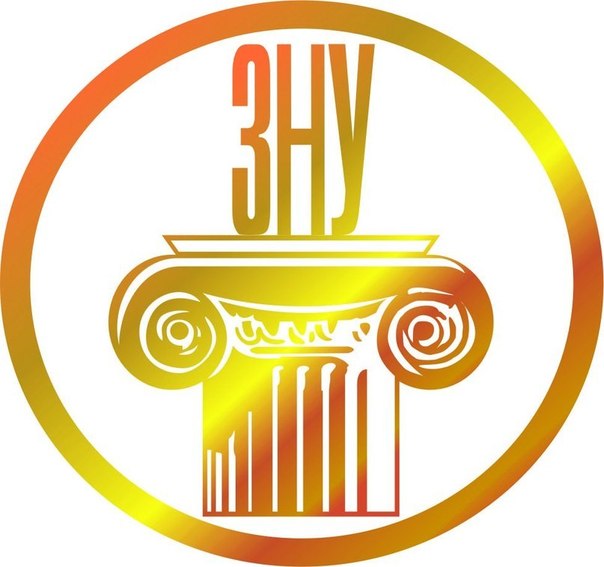 Лекція №6. ПРАВОВІ ПИТАННЯ ОРГАНІЗАЦІЇ ПРАЦЕВЛАШТУВАННЯ, в тому числі випускників ВНЗ
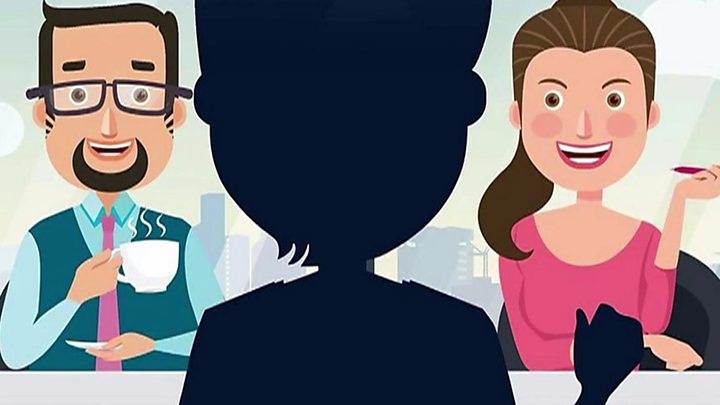 Лектор доц., к.б.н. Корнет М.М.
1
План
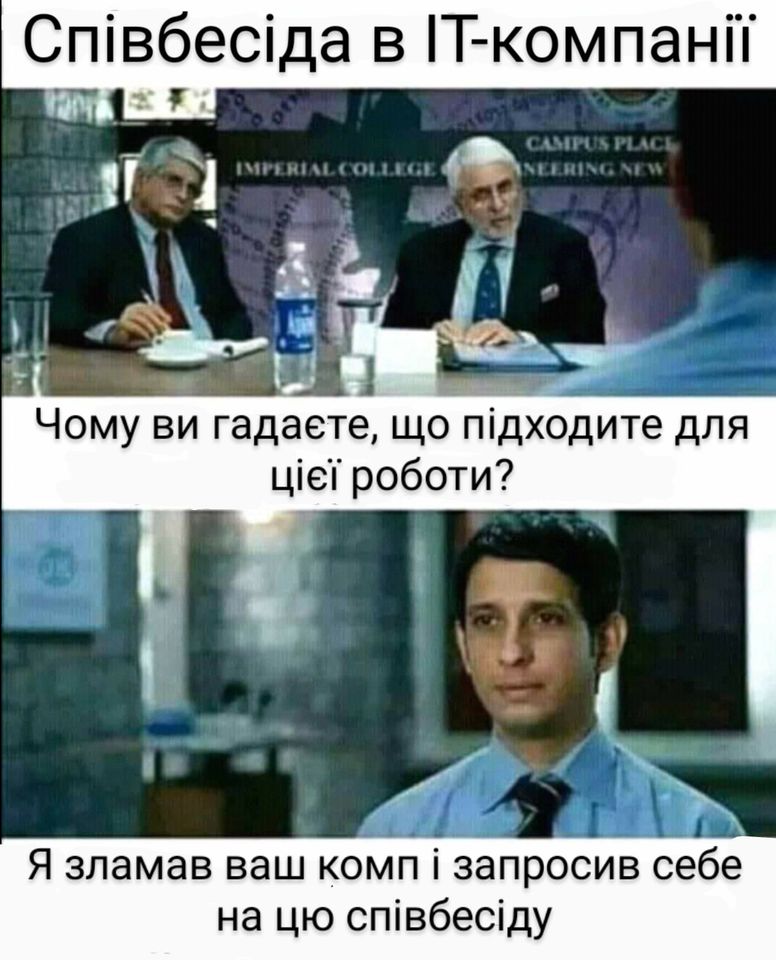 1. Поняття працевлаштування
2. Працівник та працедавець  
3. Для випускника ВНЗ
4. Основні документи у сфері працевлаштування 
5. Networking
2
Працевлаштування — це система організаційних, економічних і правових заходів, направлених на забезпечення трудової зайнятості населення. У широкому значенні працевлаштування об'єднує всі форми трудової діяльності, що не суперечать законодавству, включаючи самостійне забезпечення себе роботою, в тому числі індивідуальну трудову діяльність, підприємництво, фермерство тощо. Реалізація такого права випускниками ВНЗ регулюється правовими нормами. Для тих громадян, які втратили роботу, Українська держава забезпечує можливості підшукання підходящої роботи.
3
Підходящою роботою вважається робота, що відповідає освіті, професії (спеціальності), кваліфікації працівника і надається в тій же місцевості, де він проживає. Заробітна плата повинна відповідати рівню, який особа мала за попередньою роботою з урахуванням її середнього рівня, що склався в галузі відповідного регіону за минулий місяць. При пропонуванні громадянинові підходящої роботи враховуються його трудовий стаж за спеціальністю, його попередня діяльність, вік, досвід, становище на ринку праці, тривалість періоду безробіття.
Для громадян, які вперше шукають роботу і не мають професії (спеціальності), підходящою вважається робота, що потребує попередньої професійної підготовки, а для громадян, які бажають поновити трудову діяльність після перерви тривалістю понад шість місяців, — робота, що не потребує попередньої перепідготовки чи підвищення кваліфікації, а в разі неможливості її надання — інша оплачувана робота. Така робота може носити навіть тимчасовий характер.
4
У разі неможливості надання громадянинові роботи за професією (спеціальністю) після закінчення періоду виплати допомоги по безробіттю підходящою може вважатися робота, що потребує зміни професії (спеціальності) з урахуванням здібностей громадянина, колишнього досвіду і доступних для нього засобів навчання.
За рішенням місцевих органів державної виконавчої влади можуть встановлюватись транспортна доступність та інші критерії підходящої роботи, що посилюють соціальний захист населення.
Працевлаштування оформляється шляхом укладення трудового договору, контракту або угоди відповідно до законодавства про працю.
З метою сприяння зайнятості населення, задоволення потреб громадян у праці Кабінетом Міністрів України і місцевими органами державної виконавчої влади розробляються річні та довгострокові державна і територіальні програми зайнятості населення.
Місцеві державні адміністрації, виконавчі комітети відповідних Рад за участю державної служби зайнятості для забезпечення тимчасової зайнятості населення організують проведення оплачуваних громадських робіт на підприємствах комунальної власності і за договорами на інших підприємствах.
5
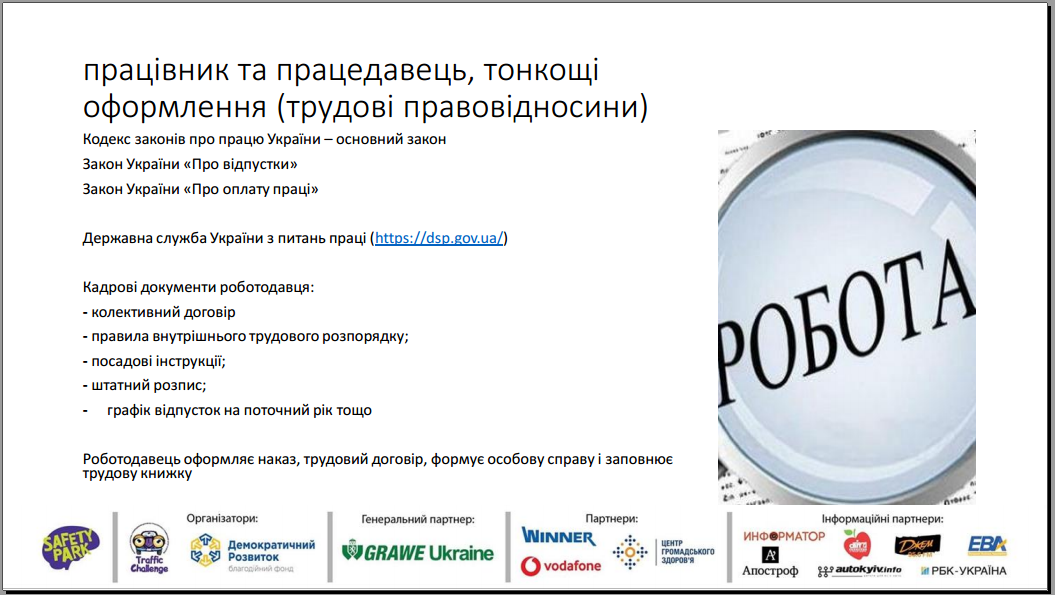 https://dsp.gov.ua/
6
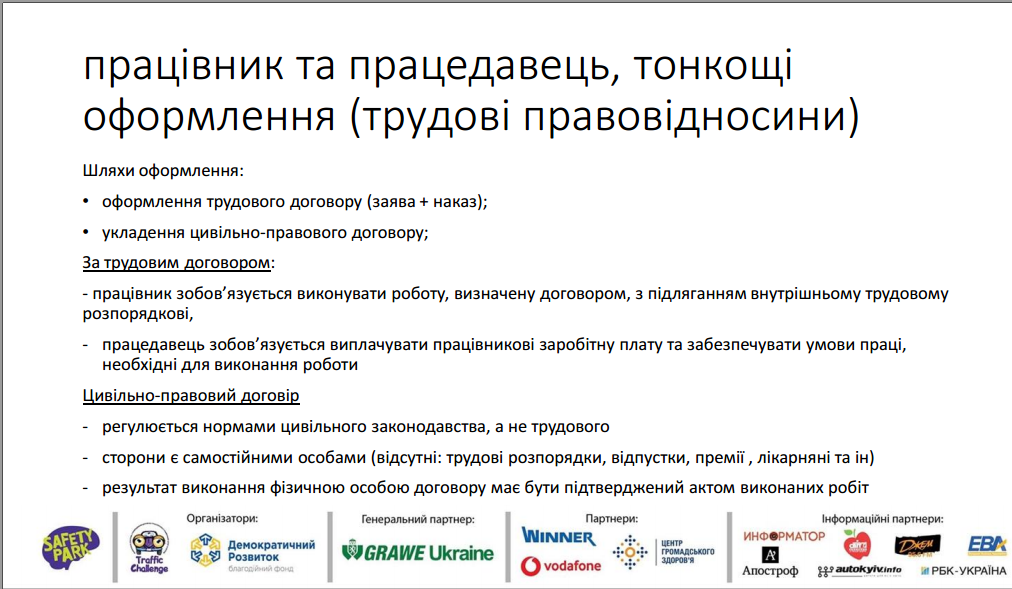 7
Права та обов’язки випускників закладів вищої освіти (далі  –  ЗВО), порядок їх працевлаштування та соціальні гарантії і компенсації регламентовано наступними законодавчо-нормативними актами: 

Закон України «Про освіту» № 2145-VIII, редакція від 24.06.2020;
Закон України «Про вищу освіту» № 1556-VII, редакція від 24.07.2020; 
Закон України «Про зайнятість населення» № 5067-VI, редакція від 18.07.2020;
[2];
Закон України  «Про сприяння соціальному становленню та розвитку молоді в Україні» № 2998-ХІІ, редакція від 09.08.2019; 
 Кодекс законів про працю України № 322-VIII (322а-08) від 10.12.1971, редакція від 02.04.2020;
Конституція України [8];
Наказ МОНмолодьспорту  України  «Про затвердження Типового положення про підрозділ  вищого начального закладу щодо сприяння працевлаштуванню студентів і  випускників» № 404 від 27.04.2011; 
Постанова Кабінету Міністрів України  «Деякі питання реалізації статті 26 та частини другої статті 27 Закону України “Про зайнятість населення”» № 347 від 15.04.2013 (зі змінами, внесеними від 03.03.2020);
Розпорядження Кабінету Міністрів України «Про підвищення рівня працевлаштування випускників вищих навчальних закладів» № 1726-р від 27.08.2010;
Указ Президента України  «Про заходи щодо реформування системи підготовки спеціалістів  та працевлаштування випускників вищих навчальних закладів» № 77/96 від 23.01.1996 (зі змінами, внесеними 16.05.1996) [19] та ряду інших.
8
Стаття 23  Загальної декларації прав  людини, затвердженої  Генеральною Асамблеєю ООН від 10.01. 1948 року,  передбачає, що:
1.  Кожна людина має право на працю, на вільний вибір роботи, на справедливі та сприятливі умови праці та на захист від безробіття.
2.  Кожна людина, без будь-якої дискримінації, має право на рівну оплату за рівну працю.
3.  Кожний працюючий має право на справедливу і задовільну винагороду, яка забезпечує гідне людини існування, її самої та її сім’ї, і яка в разі необхідності доповнюється іншими засобами соціального забезпечення.
4.  Кожна людина має право створювати професійні спілки і входити до професійних спілок для захисту своїх інтересів.
9
Конституцією  України  в розділі II «Права, свободи та обов’язки  людини і громадянина» статтею 43 
гарантовано кожному право на працю, що  включає  можливість заробляти  собі на життя  працею, яку він  вільно  обирає  або  на яку вільно  погоджується. 
Держава створює  умови для повного здійснення громадянами права на працю, гарантує рівні можливості у виборі  професії та роду трудової  діяльності, реалізовує  програми  професійно-технічного навчання, підготовки і перепідготовки кадрів відповідно до суспільних потреб.
10
Стаття 9 Закону України  «Про сприяння соціальному становленню та розвитку молоді в Україні» ка наголошує:
Стаття 9. Сприяння підвищенню рівня життя молоді
 Держава, враховуючи вартість прожиткового мінімуму та виходячи з реальних можливостей бюджету, підвищує розміри допомоги сім’ям на неповнолітніх дітей та інших видів матеріального забезпечення молоді, яка отримує професійну (професійно-технічну), фахову передвищу, вищу освіту у відповідних закладах освіти.
Для сприяння пріоритетним напрямам розвитку суспільства та з метою заохочення молоді до активної роботи у відповідних галузях держава встановлює заохочувальні стипендії та визначає інші форми підтримки молоді згідно із законодавством.
Органи місцевого самоврядування можуть забезпечувати пільговий проїзд учнів, вихованців, студентів та педагогічних працівників до місця навчання і додому у порядку та розмірах, визначених органами місцевого самоврядування, та передбачати на це відповідні видатки з місцевих бюджетів.
11
ЗАКОН УКРАЇНИ  «ПРО ВИЩУ ОСВІТУ»  ГОВОРИТЬ
3. Формування і реалізація державної політики у сфері вищої освіти забезпечуються шляхом:
10) створення умов для реалізації випускниками закладів вищої освіти права на працю, забезпечення гарантії рівних можливостей щодо вибору місця роботи, виду трудової діяльності на підприємствах, в установах та організаціях усіх форм власності з урахуванням здобутої вищої освіти та відповідно до суспільних потреб;
11) запровадження механізмів стимулювання підприємств, установ, організацій усіх форм власності до надання першого робочого місця випускникам закладів вищої освіти
Стаття 13. Повноваження центрального органу виконавчої влади у сфері освіти і науки, інших органів, до сфери управління яких належать заклади вищої освіти
1. Центральний орган виконавчої влади у сфері освіти і науки:
11) сприяє працевлаштуванню випускників закладів вищої освіти;
2. Державні органи, до сфери управління яких належать заклади вищої освіти:
4) сприяють працевлаштуванню випускників закладів вищої освіти, що належать до сфери їх управління, здійснюють розподіл випускників вищих військових навчальних закладів (закладів вищої освіти із специфічними умовами навчання) для подальшого проходження служби та надають випускникам інших закладів вищої освіти інформацію про наявність вакансій у складі юридичних осіб незалежно від форми власності та підпорядкування для можливого працевлаштування;
Стаття 14. Повноваження органів влади Автономної Республіки Крим та органів місцевого самоврядування, до сфери управління яких належать заклади вищої освіти
5) сприяють працевлаштуванню і соціальному захисту випускників закладів вищої освіти, що належать до сфери їх управління;
12
ЗАКОН УКРАЇНИ  «ПРО ВИЩУ ОСВІТУ»  ГОВОРИТЬ
Розділ ЗАКЛАДИ ВИЩОЇ ОСВІТИ
Стаття 26. Основні завдання закладу вищої освіти
1. Основними завданнями закладу вищої освіти є:
10) вивчення попиту на окремі спеціальності на ринку праці та сприяння працевлаштуванню випускників.
Стаття 64. Працевлаштування випускників закладів вищої освіти
1. Випускники закладів вищої освіти вільні у виборі місця роботи, крім випадків, передбачених цим Законом. Заклади вищої освіти не зобов’язані здійснювати працевлаштування випускників.
2. Держава у співпраці з роботодавцями забезпечує створення умов для реалізації випускниками закладів вищої освіти права на працю, гарантує створення рівних можливостей для вибору місця роботи, виду трудової діяльності з урахуванням здобутої вищої освіти та суспільних потреб.
3. Випускники вищих військових навчальних закладів, закладів вищої освіти із специфічними умовами навчання, військових інститутів як підрозділів закладів вищої освіти з числа військовослужбовців (осіб начальницького складу) направляються для подальшого проходження служби відповідно до законодавства.
4. Випускникам вищих медичних і педагогічних навчальних закладів, які уклали угоду про відпрацювання не менше трьох років у сільській місцевості або селищах міського типу, держава відповідно до законодавства забезпечує безоплатне користування житлом з опаленням і освітленням у межах встановлених норм.
5. Центральний орган виконавчої влади у сфері освіти і науки здійснює моніторинг зайнятості випускників закладів вищої освіти. Знеособлені статистичні дані щодо зайнятості випускників закладів вищої освіти на ринку праці розміщуються в мережі Інтернет для вільного доступу у форматі, що дає змогу їх автоматизовано обробляти електронними засобами.
{Статтю 64 доповнено частиною п’ятою згідно із Законом № 2745-VIII від 06.06.2019}
13
У  Кодексі законів про працю  України надання молоді першого робочого місця передбачено статтею 197: 

Надання молоді першого робочого місця
Працездатній молоді - громадянам України віком від 15 до 28 років після закінчення або припинення навчання у загальноосвітніх, професійних навчально-виховних і вищих навчальних закладах, завершення професійної підготовки і перепідготовки, а також після звільнення зі строкової військової служби, військової служби за призовом під час мобілізації, на особливий період, військової служби за призовом осіб із числа резервістів в особливий період, військової служби за призовом осіб офіцерського складу або альтернативної (невійськової) служби надається перше робоче місце на строк не менше двох років.
Молодим спеціалістам - випускникам державних навчальних закладів, потреба в яких раніше була заявлена підприємствами, установами, організаціями, надається робота за фахом на період не менше трьох років у порядку, визначеному Кабінетом Міністрів України.
{Стаття 197 в редакції Закону № 263/95-ВР від 05.07.95; із змінами, внесеними згідно із Законами № 259-VIII від 18.03.2015, № 1357-IX від 30.03.2021}

https://zakon.rada.gov.ua/laws/show/322-08#Text
14
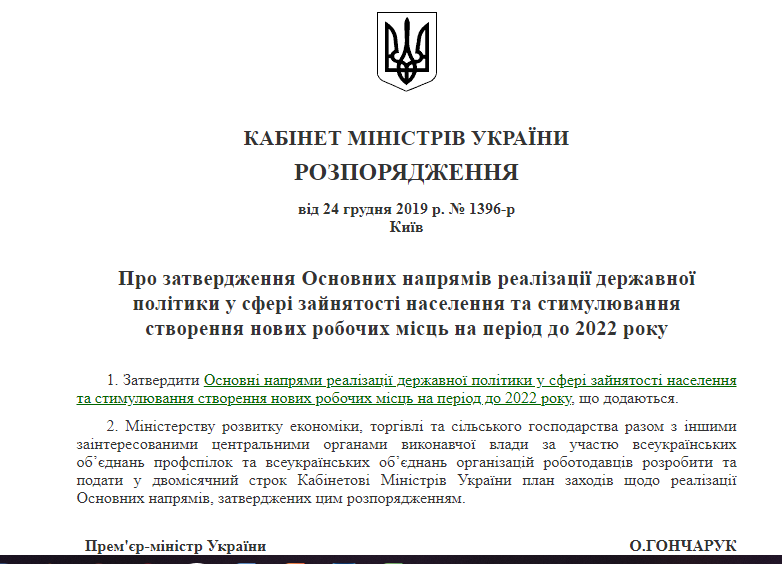 https://zakon.rada.gov.ua/laws/show/1396-2019-%D1%80#Text
15
Права та обов’язки випускників ВНЗ, порядок їх працевлаштування, соціальні гарантії і компенсації  детально регламентовані Указом Президента України від 23 січня 1996  р. №77 «Про заходи щодо реформування системи підготовки спеціалістів та працевлаштування випускників вищих навчальних закладів» в редакції Указу Президента України від 16 травня 1996 року №342,  установлено, що особи, які навчаються за рахунок державних коштів, укладають з адміністрацією ВНЗ угоду, за якою вони зобов’язуються після  закінчення  навчання та одержання  відповідної  кваліфікації  працювати в державному секторі народного господарства не менше  ніж три роки. У разі  відмови  працювати в державному секторі народного господарства  випускники  відшкодовують в установленому порядку до державного бюджету повну вартість навчання.
Порядок працевлаштування випускників, які закінчили ВНЗ за рахунок коштів відповідних юридичних та фізичних осіб, визначається угодами між ними.
Випускники, які  закінчили ВНЗ за власний  рахунок, мають право обирати  місце працевлаштування за особистим бажанням.
16
Молодими спеціалістами  вважаються, згідно із законодавством, випускники вищих навчальних закладів, яким присвоєно  кваліфікацію фахівця з вищою освітою різних освітньо-кваліфікаційних рівнів («молодший спеціаліст», «бакалавр», «спеціаліст», «магістр») і які працевлаштовані на підставі направлення на роботу.  Вважаються вони молодими  фахівцями  протягом  трьох  років з моменту укладення ними трудового договору із замовником.
Соціальні гарантії і компенсації, передбачені п.п.24-33 постанови КМ України від 22 серпня 1996 р. №992 «Про порядок працевлаштування випускників вищих навчальних закладів, підготовка яких здійснювалась за державним замовленням».  Молодим фахівцям, які одержали направлення на роботу після  закінчення ВНЗ, надається  відпустка  тривалістю  30 календарних  днів та виплачується за рахунок  замовника  допомога у розмірі  академічної або соціальної  стипендії, що вони  отримували в останній  місяць  навчання у вищому навчальному закладі.
Молодим фахівцям, які звернулися за сприянням у працевлаштуванні до державної служби зайнятості і зареєстровані як такі, що шукають роботу, протягом десяти календарних днів з моменту реєстрації підшукується підходяща робота з урахуванням спеціальності. 
Якщо  підходящої  роботи не запропоновано, їм  надається статус безробітних з виплатою допомоги по безробіттю до вирішення  питання про працевлаштування  згідно  із законодавством про зайнятість  населення. В цей  період  молоді  фахівці  мають право на безоплатну  професійну  орієнтацію, а також на участь в оплачуваних  громадських роботах. 
На осіб, зайнятих на громадських роботах, поширюються  соціальні  гарантії, включаючи право на пенсійне  забезпечення,  виплату  допомоги у зв’язку з тимчасовою непрацездатністю. 
Звільнення молодого фахівця з ініціативи  замовника до закінчення  терміну угоди дозволяється у випадках, передбачених  статтею 40 Кодексу законів про працю  України (на загальних підставах).
У разі неможливості надати підходящу роботу державна служба зайнятості за бажанням молодих фахівців направляє їх на перепідготовку з метою подальшого працевлаштування за набутою новою спеціальністю чи професією.
17
Згідно Указу Президента [19], студент-випускник ВНЗ, який навчався за рахунок бюджетних коштів, зобов’язується після закінчення навчання та одержання відповідної кваліфікації пропрацювати за державним замовленням не менше трьох років. У разі відмови працювати без поважної причини або звільнення за власним бажанням випускник повинен відшкодувати держбюджету повну вартість навчання. 
Порядок працевлаштування випускників, які закінчили ВНЗ за рахунок коштів відповідних юридичних та фізичних осіб, визначається угодами між ними, а випускники, що навчались власним коштом, обирають місце працевлаштування самостійно. 
Таким чином, Указ Президента [19] обмежує свободу вибору випускників-бюджетників у їх працевлаштуванні трирічним терміном роботи за місцем призначення. 
Проте Міністерство освіти і науки, молоді та спорту видало роз’яснення з питань працевлаштування випускників вищих навчальних закладів № 1/9-481 від 21.06.2011 р., призначене керівникам ВНЗ всіх регіонів України, в якому заборонило останнім вимагати матеріальну компенсацію від студентів  у таких випадках через відсутність на це законних підстав і правових механізмів. 
За наявності запитів від державних підприємств та за передчасною згодою випускника-бюджетника, який отримав кваліфікацію фахівця з вищою освітою різних освітньо-кваліфікаційних рівнів, він працевлаштовується на підставі направлення на роботу, в якому визначається дата прибуття до місця призначення. Його соціальні гарантії і компенсації регламентуються Постановою Кабінету Міністрів України [15]. Крім того, такому випускнику  надається відпустка тривалістю 30 календарних днів та виплачується за рахунок замовника допомога у розмірі академічної або соціальної стипендії, яку він отримував в останній місяць навчання у ВНЗ.
Випускникам, які закінчили ВНЗ з відзнакою, за рішенням замовника може встановлюватися вища заробітна плата в межах схеми посадових окладів. Випускники, які одержали направлення на роботу до іншої місцевості, а також члени їх сімей забезпечуються житлом згідно із законодавством.
18
Випускники ВНЗ, які направляються  на роботу в навчальні заклади Міністерства 
освіти і науки, молоді та спорту, укладають трьохсторонній договір (ВНЗ  –  роботодавець  – випускник ВНЗ) на термін 3 роки, та мають право на одноразову адресну грошову допомогу  (в розмірі 5-ти посадових окладів).
Перебування випускника у Збройних Силах зараховується в передбачений угодою термін роботи за призначенням. Це стосується також випускників, які проходять альтернативну (невійськову) службу. 
Час перебування жінки після закінчення ВНЗ у відпустці у зв’язку з  вагітністю, пологами, доглядом за дитиною до досягнення нею трирічного віку (або 6-річного віку, якщо дитина потребує догляду згідно медичних висновків) зараховується до терміну роботи за призначенням.
Якщо замовник відмовив у прийнятті на роботу випускнику ВНЗ, останній звертається до державної служби зайнятості як центрального органу виконавчої влади, що реалізує державну політику в сфері зайнятості населення та трудової міграції, з метою сприяння у його працевлаштуванні. При цьому замовник відшкодовує державній службі зайнятості всі витрати, пов’язані з працевлаштуванням, перепідготовкою, виплатою допомоги по безробіттю та матеріальної допомоги в розмірі стипендії під час проходження професійної підготовки.  Одержані кошти спрямовуються до місцевої частини Державного фонду сприяння зайнятості населення.
Реєстрація і облік випускників ВНЗ у державній службі зайнятості здійснюється  незалежно від місця їх постійного проживання чи перебування. Статус безробітного надається особі з першого дня реєстрації (у разі відсутності підходящої роботи) з виплатою допомоги по безробіттю до вирішення питання про працевлаштування. В цей період безробітна особа має право на безоплатну професійну орієнтацію чи перепідготовку, а також на участь в оплачуваних громадських роботах.
19
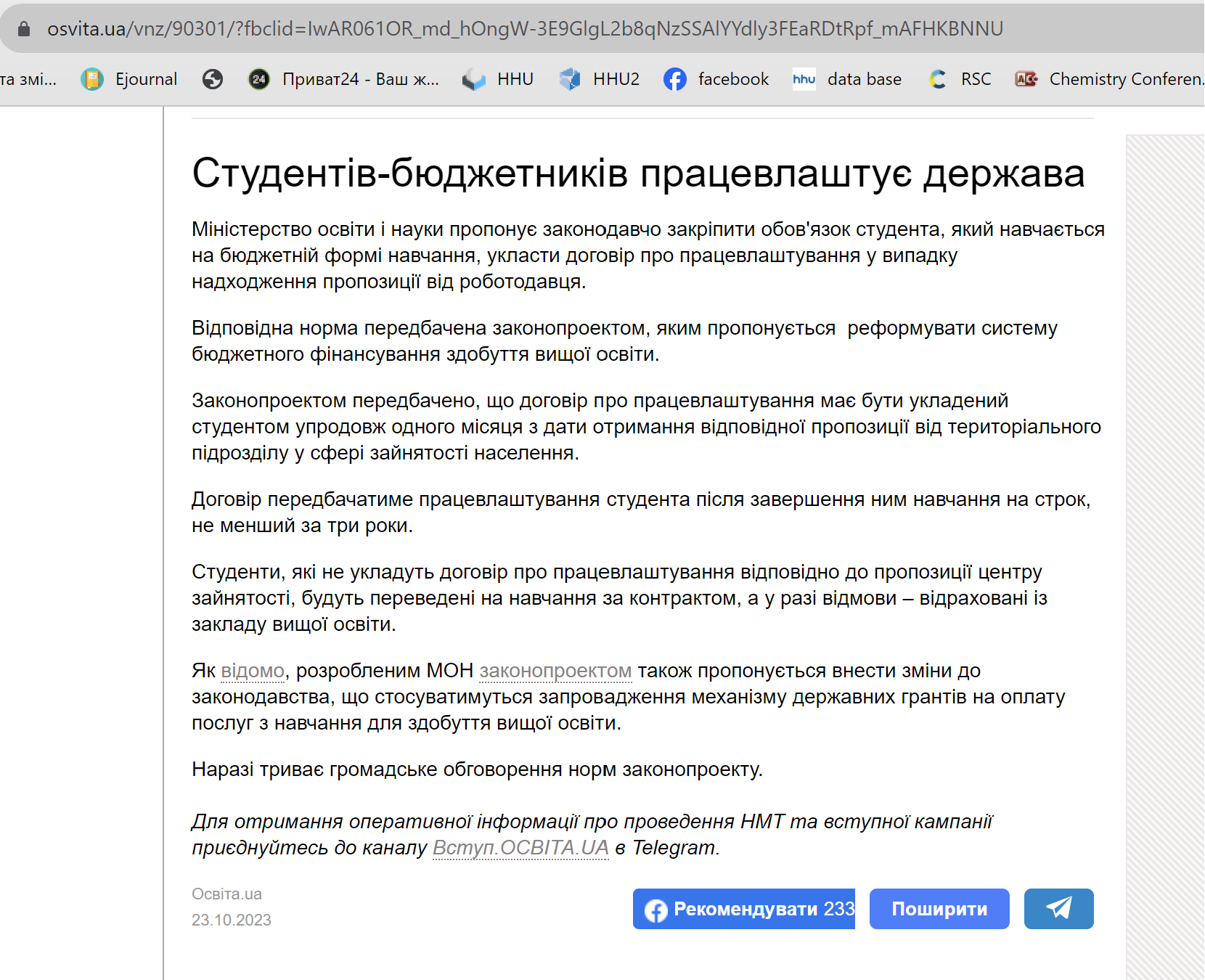 20
Networking
Корисні зв'язки або нетворкінг (англіцизм від networking - букв. плетіння мережі: net = мережа + work = працювати + -ing = суфікс, що позначає діяльність в будь-якій галузі) - це соціальна та професійна діяльність, спрямована на те, щоб за допомогою кола друзів та знайомих, які працюють або мають зв'язки у тій чи іншій сфері, максимально швидко та ефективно вирішувати складні життєві завдання.
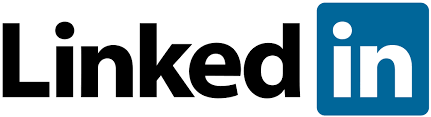 Які мережі працюють?
Теперішні та колишні колеги, випускники, наставники, друзі, родина
Зустрічі, конференції, семінари, симпозіуми, карєрні заходи (семінари, співбесіди, ярмарки вакансій)
Воркшопи, літні школи, супутні програми конференцій
Волонтерство – заходи, комітети, співпраця, допомога
Стажування, бізнес-візити
Членство – спеціалізовані спільноти, наприклад, наукові суспільства, списки обговорення
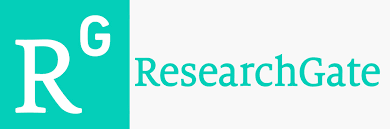 21
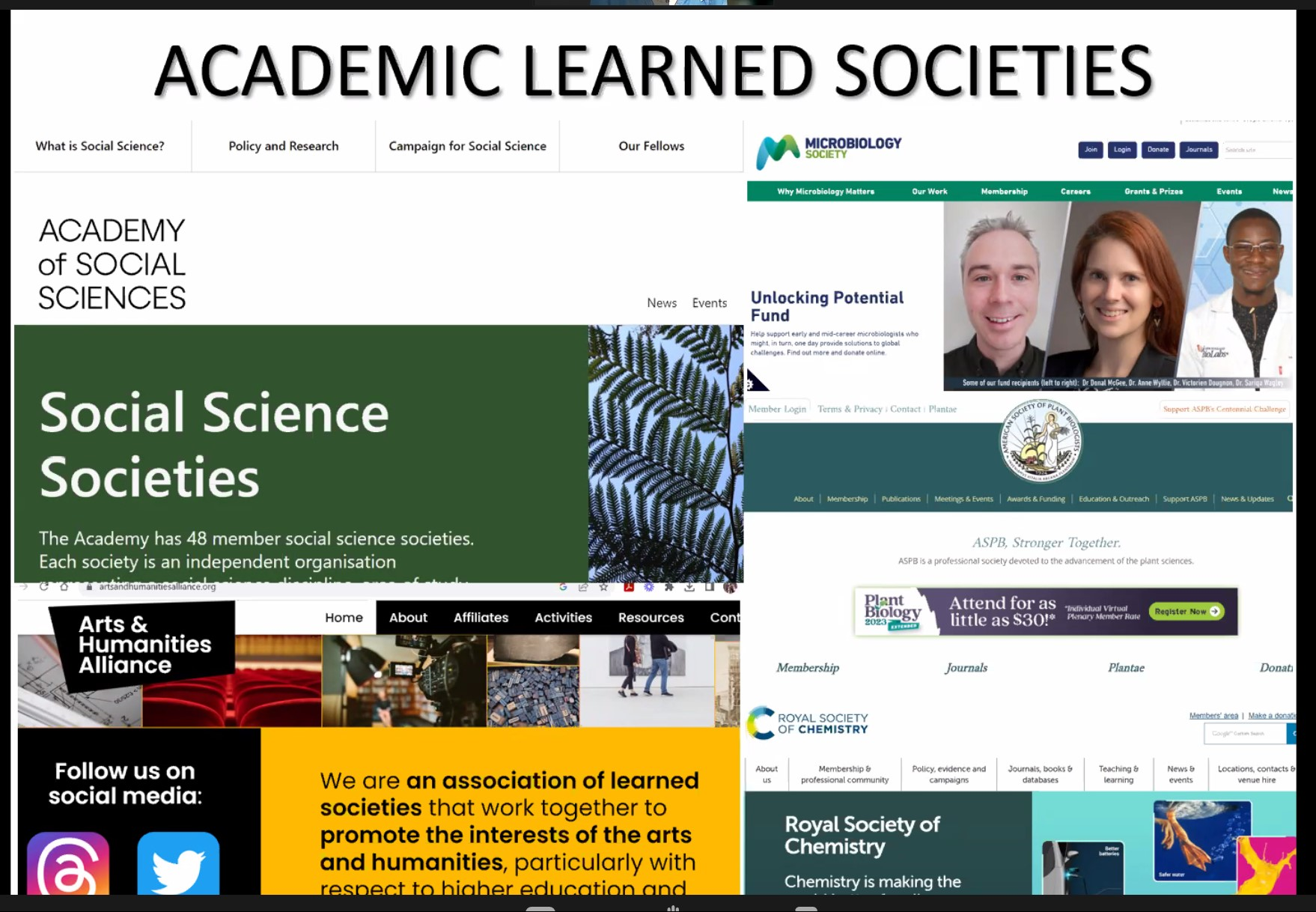 22
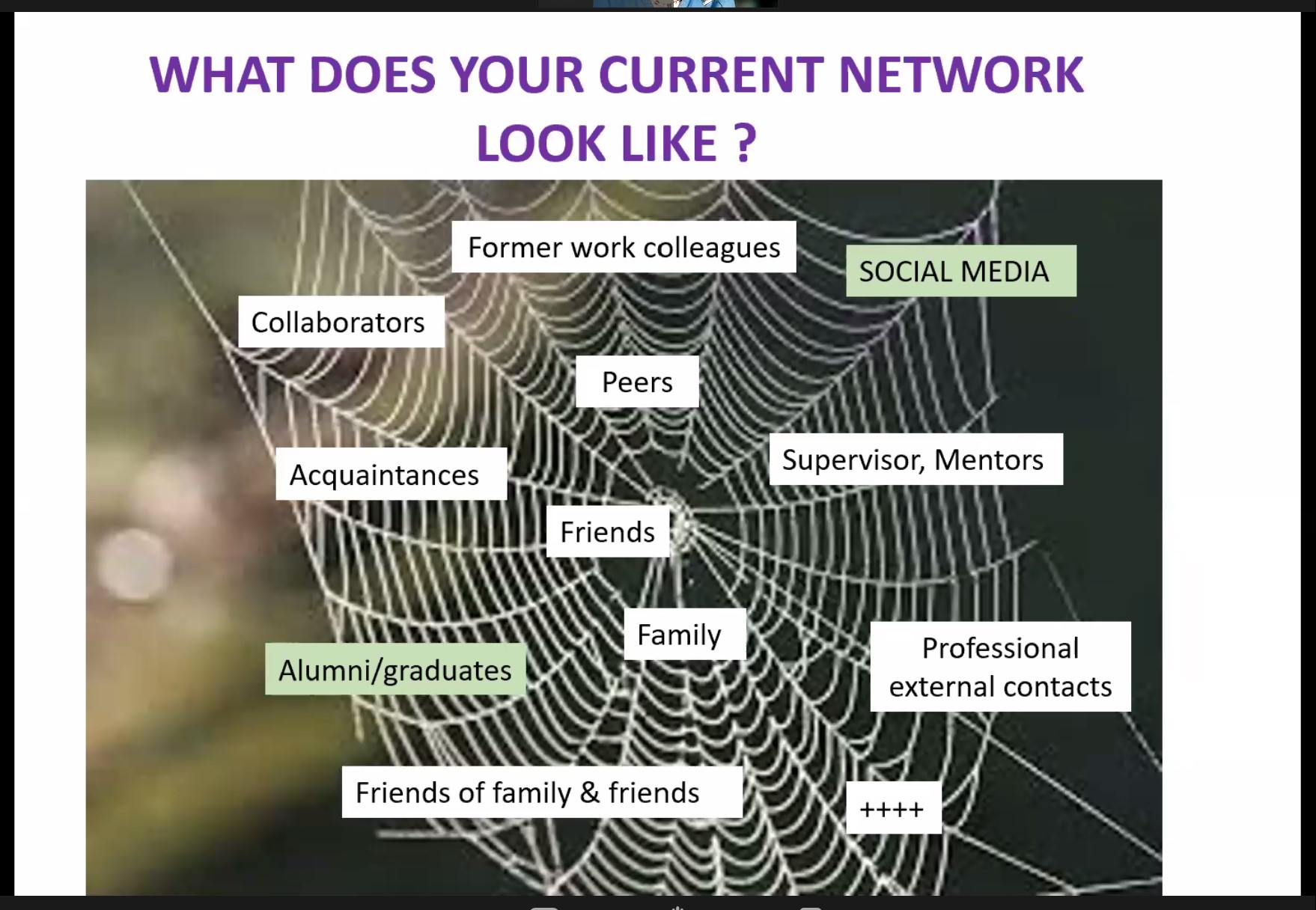 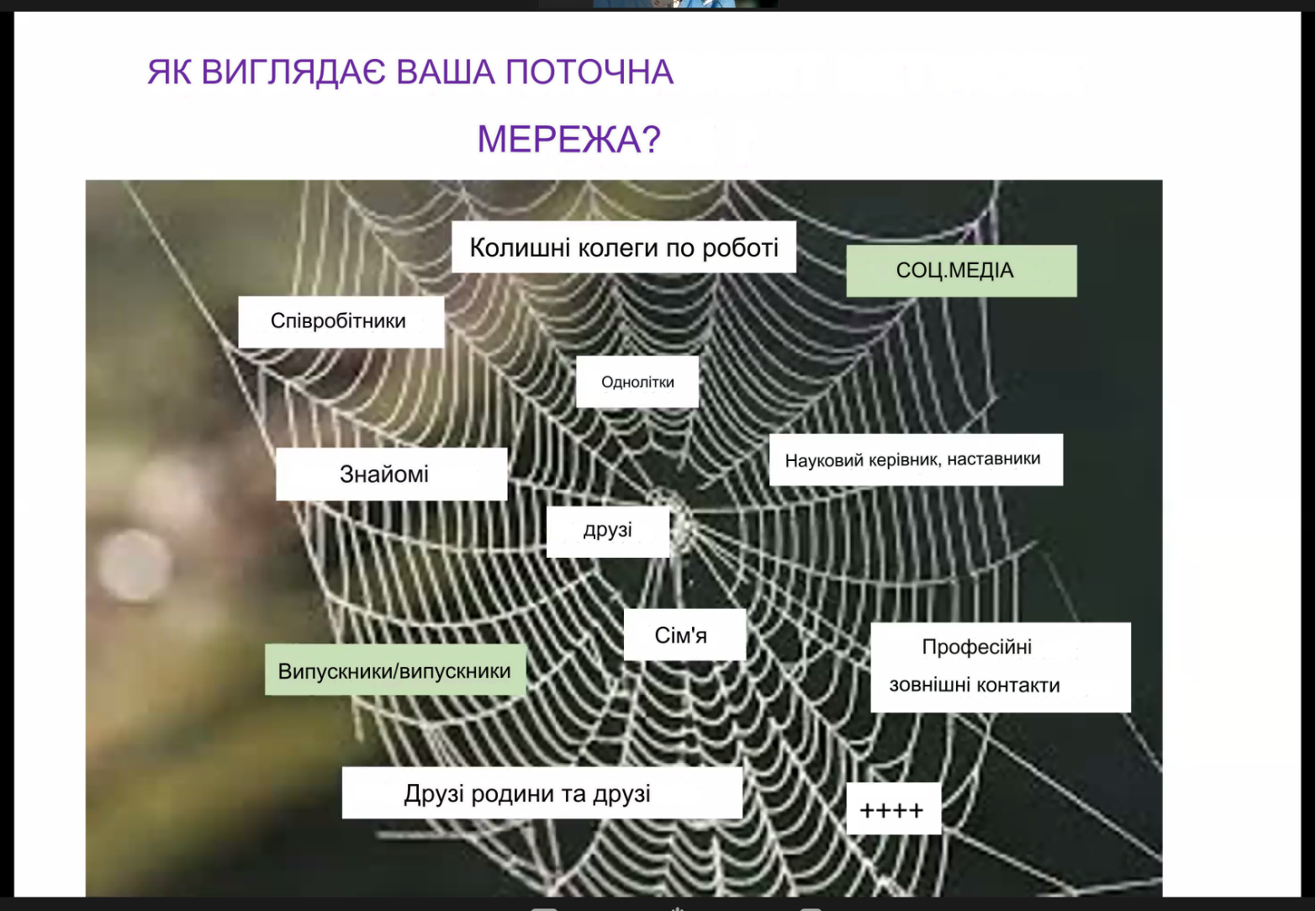 ЯК ВИГЛЯДАЄ ВАША ПОТОЧНА МЕРЕЖА?
Колишні Колеги По Роботі
Соц.Медіа
Співробітники
Однолітки
Знайомі
Науковий Керівник, Наставники

Друзі
Сім'я
Випускники/Випускники
Професійні
Зовнішні Контакти
Друзі Родини Та Друзі
23
Пошук людей, з якими можна зв’язатися / підписатися :
Люди, яких ви вже знаєте у вашій спільноті
Люди, які поділяють ваші інтереси (інші дослідники, люди, які виконують цікаву роботу)
Люди, з ким ви зустрічаєтеся особисто або онлайн (навмисно чи випадково)
Випускники — поточні та попередні навчальні заклади
Організації — компанії, професійні організації
Люди поза межами вашої громади — промислові/ділові комунікації / підприємства / благодійні організації
24
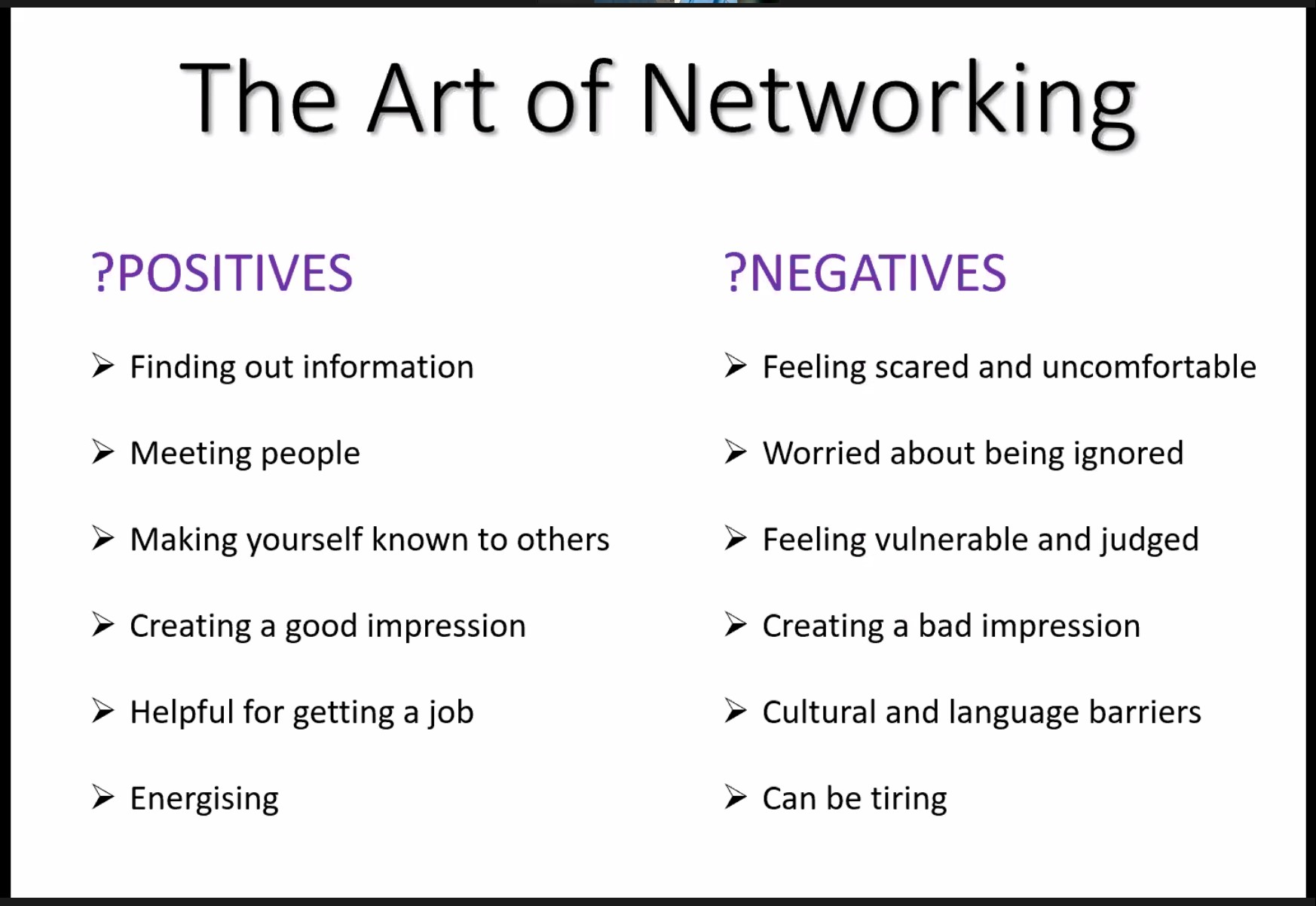 Мистецтво створення мережі
?ПОЗИТИВИ
З'ясування інформації
Зустрічі з людьми
Відкриття себе іншим
Створення гарного враження
Допоможе отримати роботу
Бадьорить
?НЕГАТИВИ
Відчуття страху та дискомфорту
Хвилюєтеся, що вас ігнорують
Почуття вразливого та засудженого
Створення поганого враження
Культурні та мовні бар'єри
Може бути втомливим
25
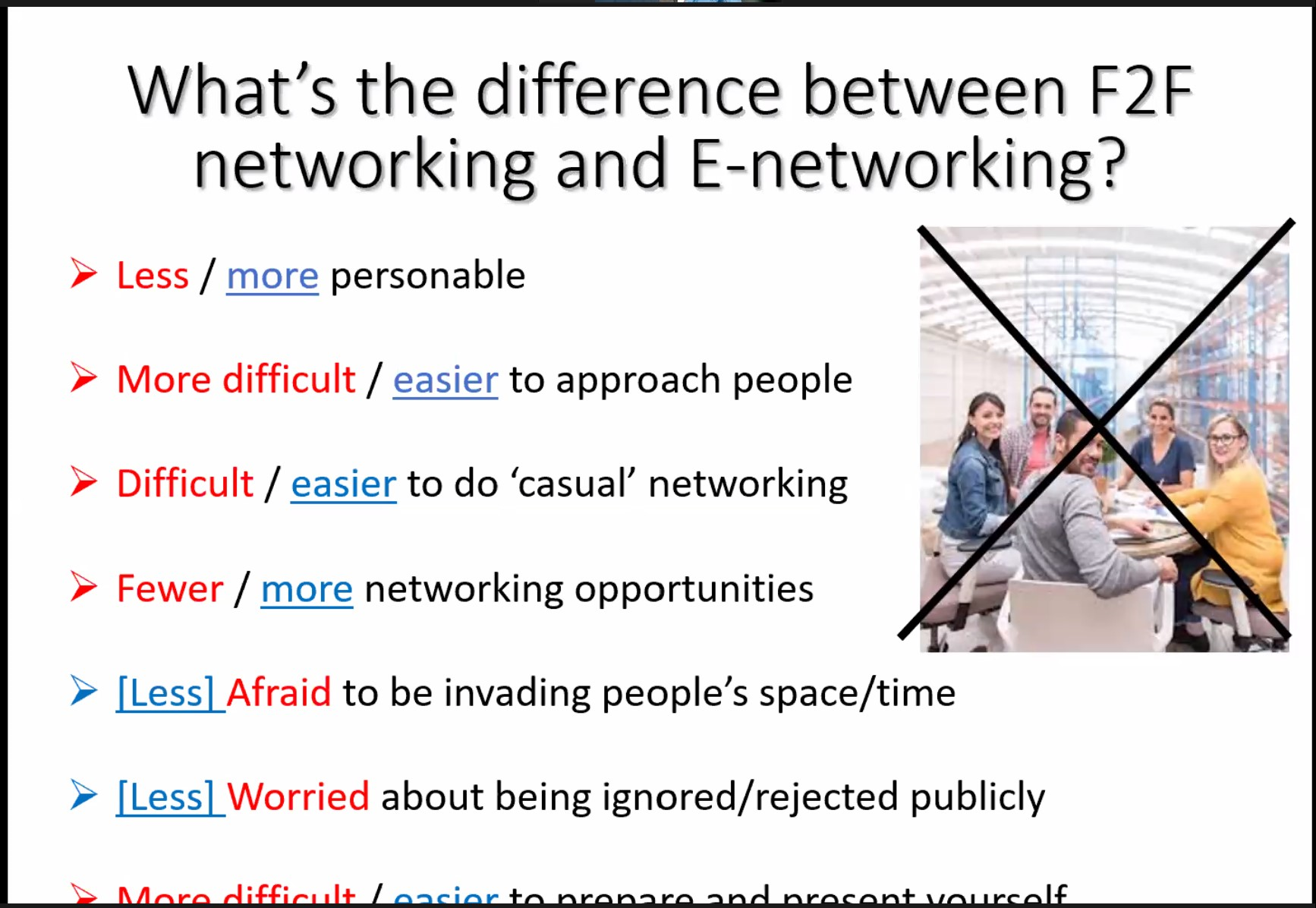 Яка різниця між мережею F2F та електронною мережею?
Менш/більш ввічливий
Складніше / легше підходити до людей
Важко / легше проводити «випадкове» спілкування
Менше / більше можливостей для спілкування
[Менше] Боїться вторгнення в простір/час людей
[Менше] Переживаю, що вас публічно ігнорують/відкидають
Складніше / Легше підготуватися та презентувати себе
26
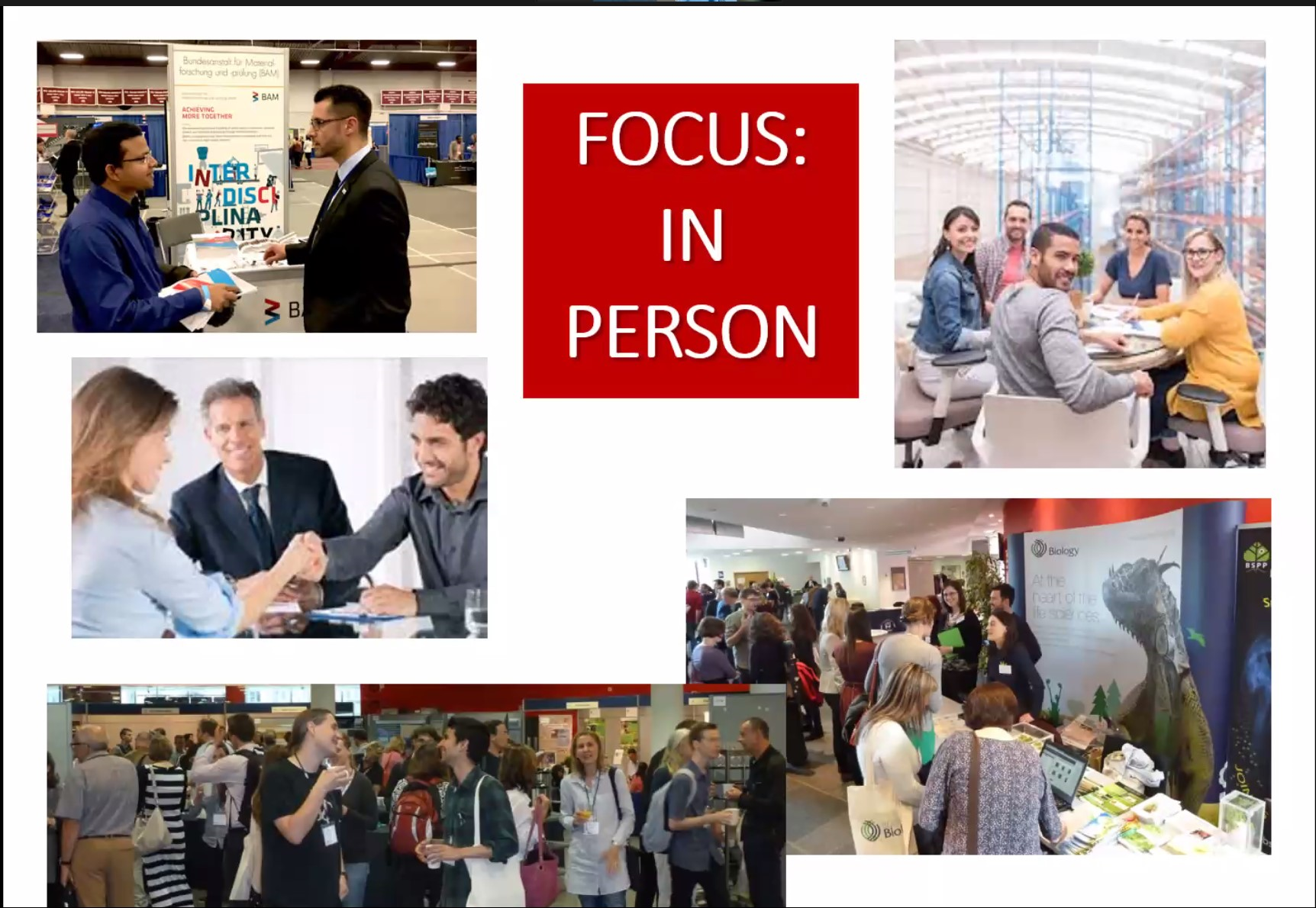 27
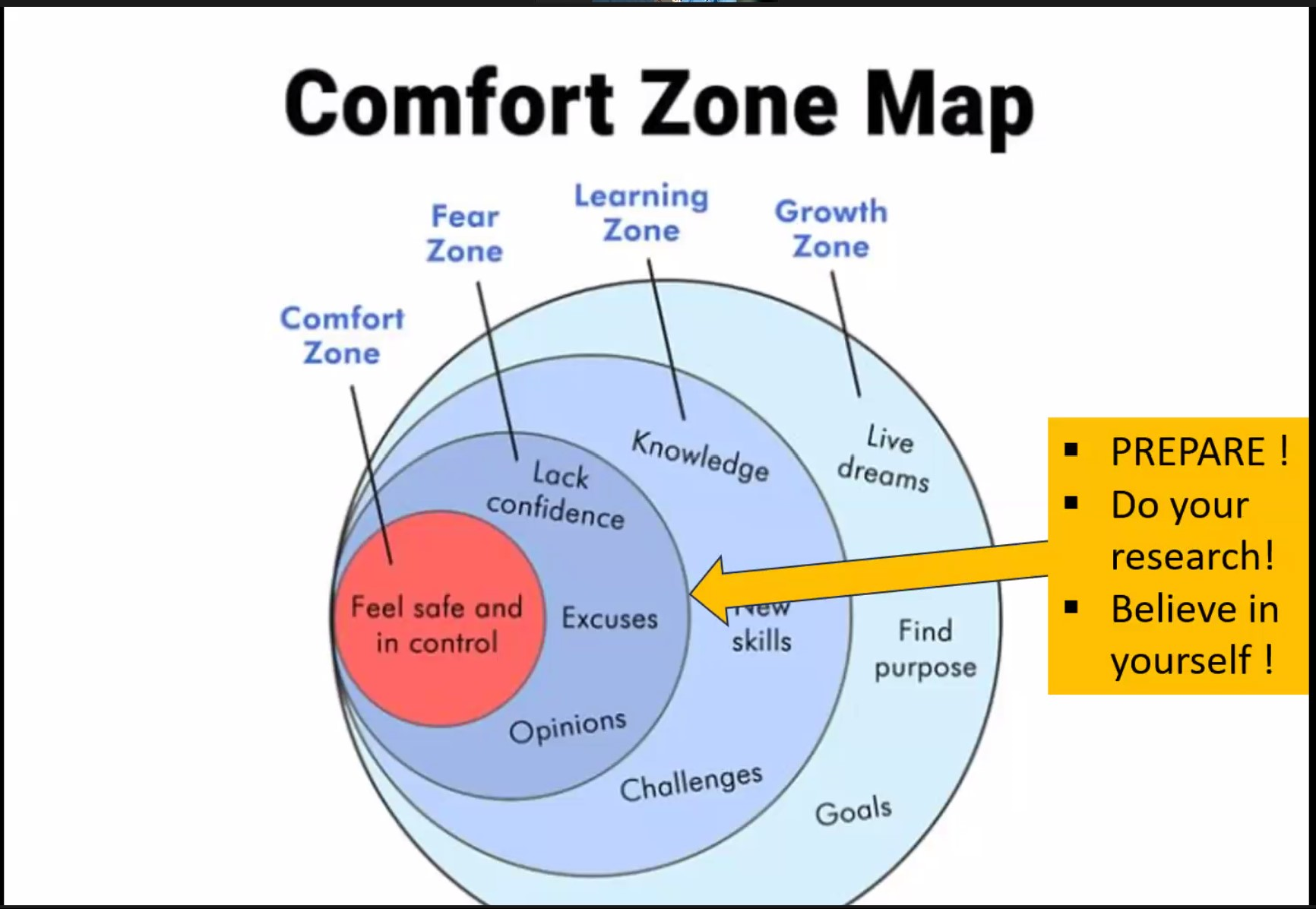 Карта зони комфорту
Зона комфорту (Відчуйте себе в безпеці та під контролем)
Зона страху (Брак впевненості, Виправдання, Думки)
Зона навчання (Знання, Нові навички, Виклики)
Зона росту (Живі мрії, Знайдіть мету, Цілі)
■ ГОТУЙТЕСЯ!
■ Зробіть свої дослідження!
■ Вірте в себе!
28
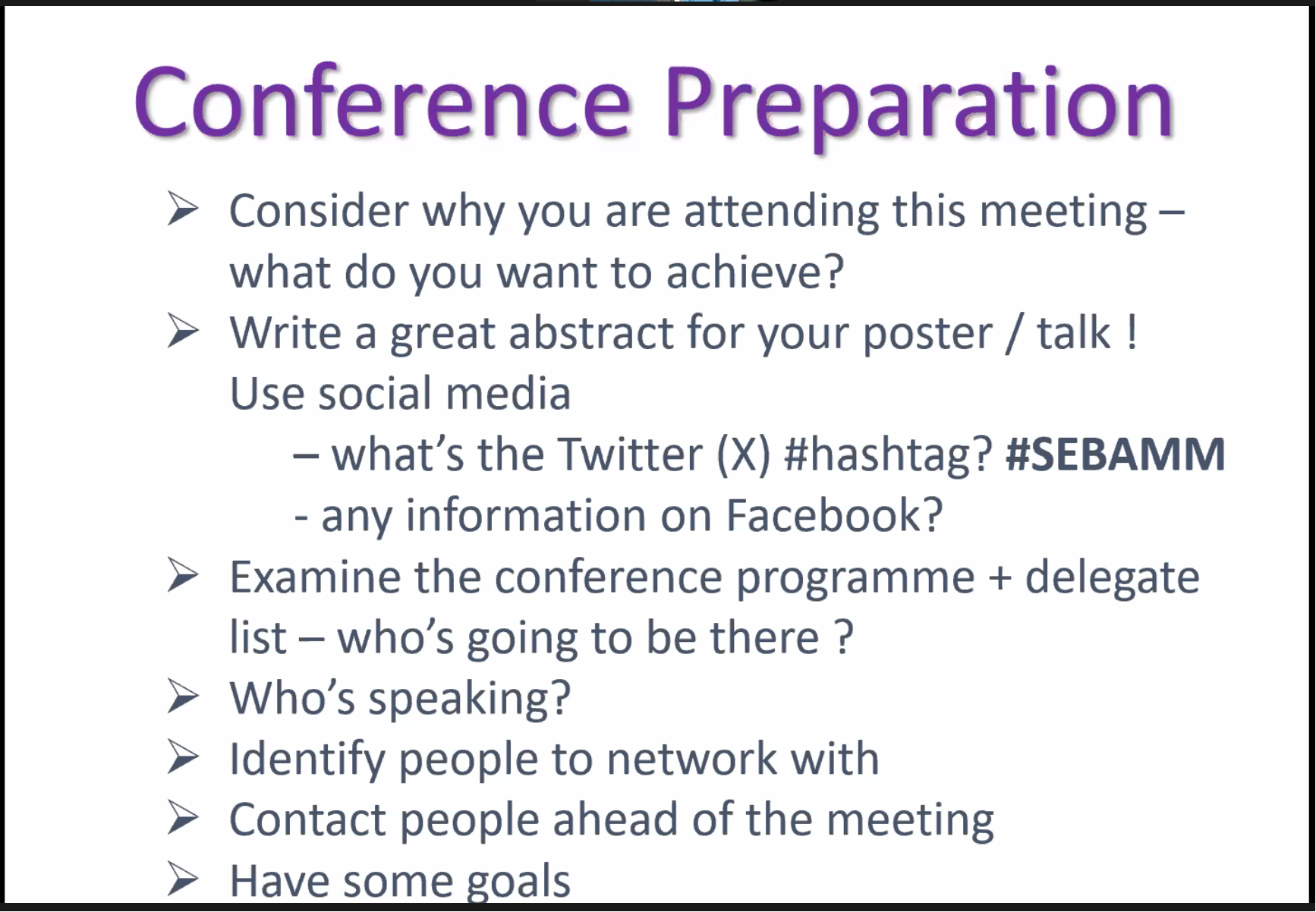 29
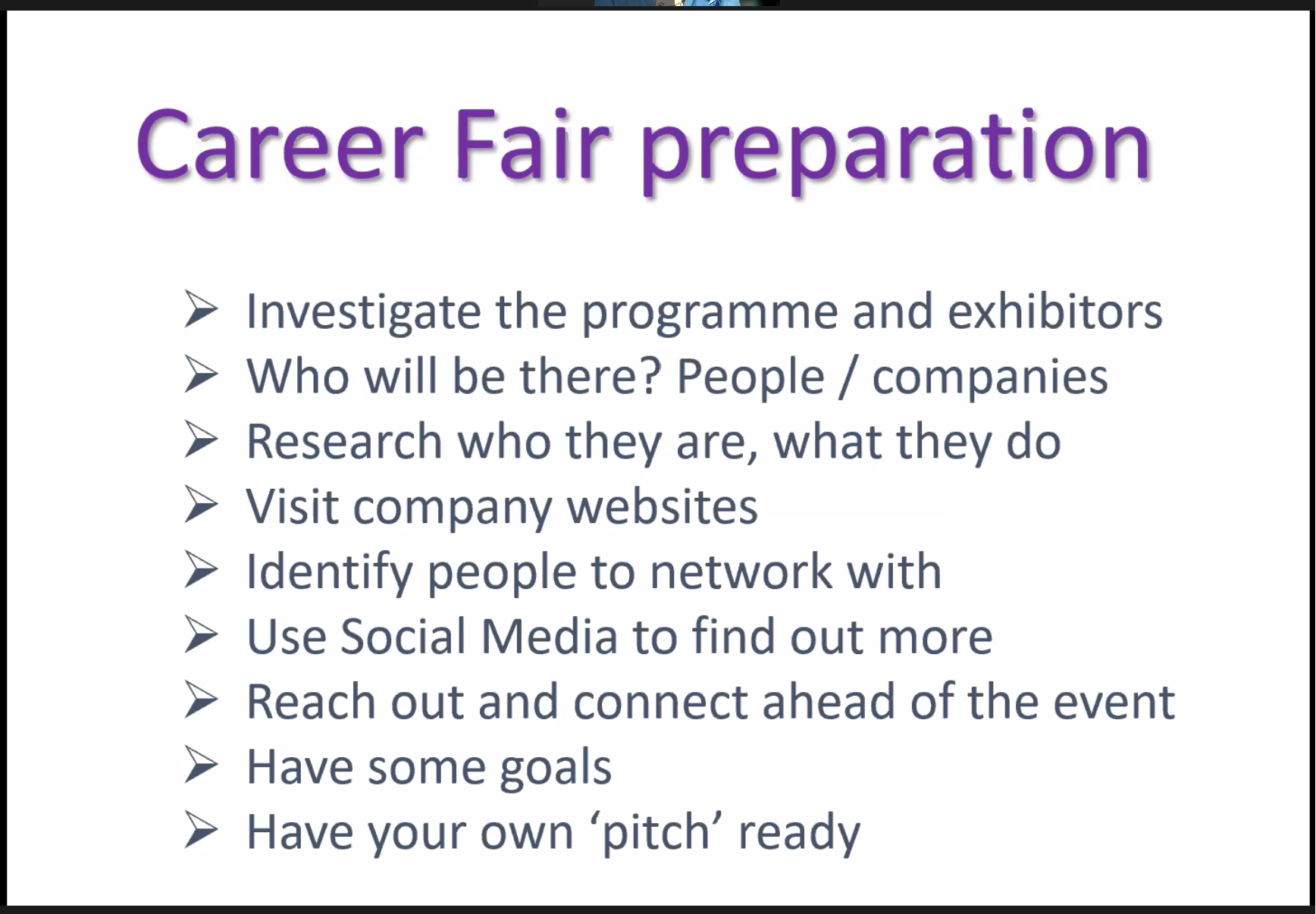 30
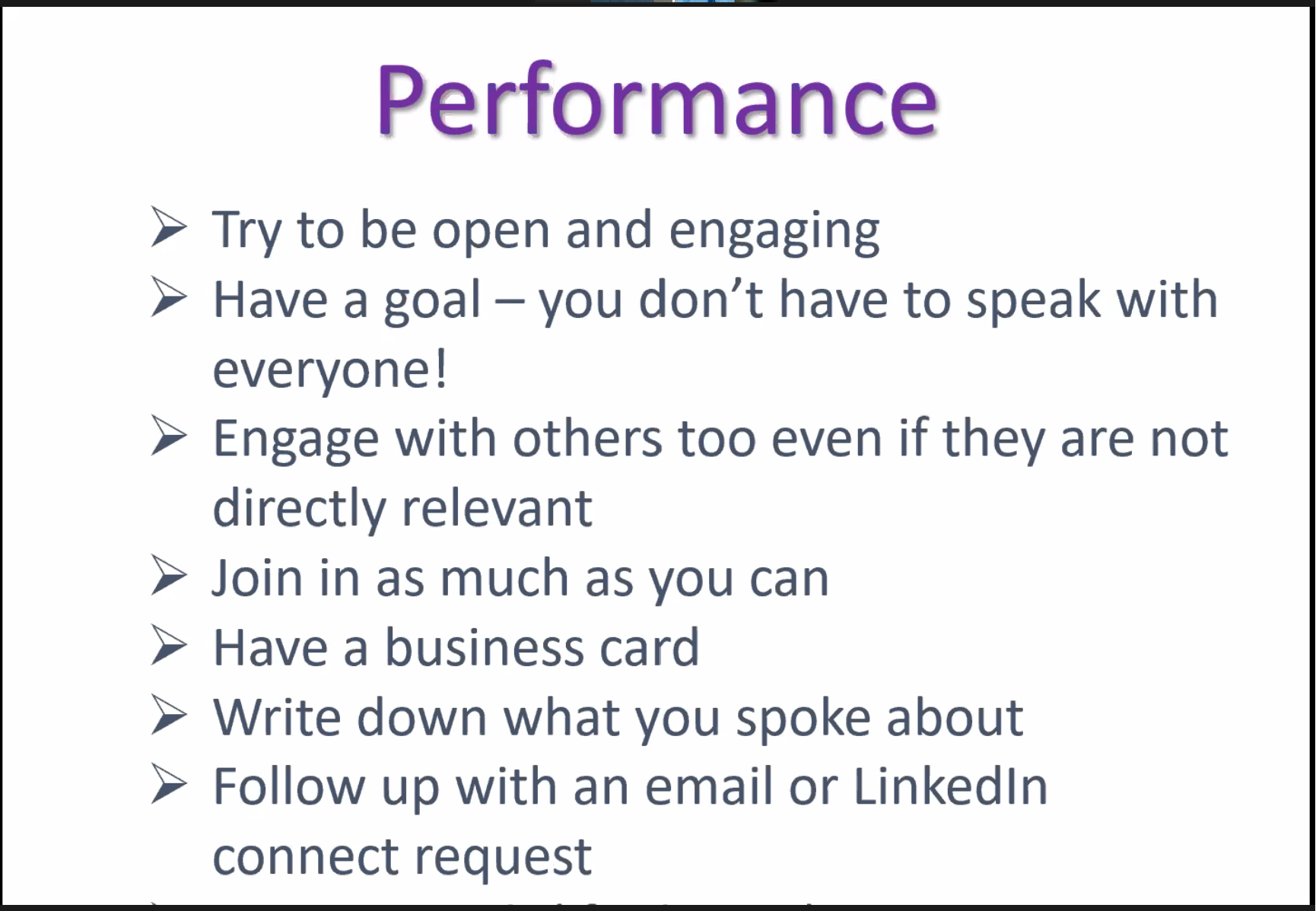 31
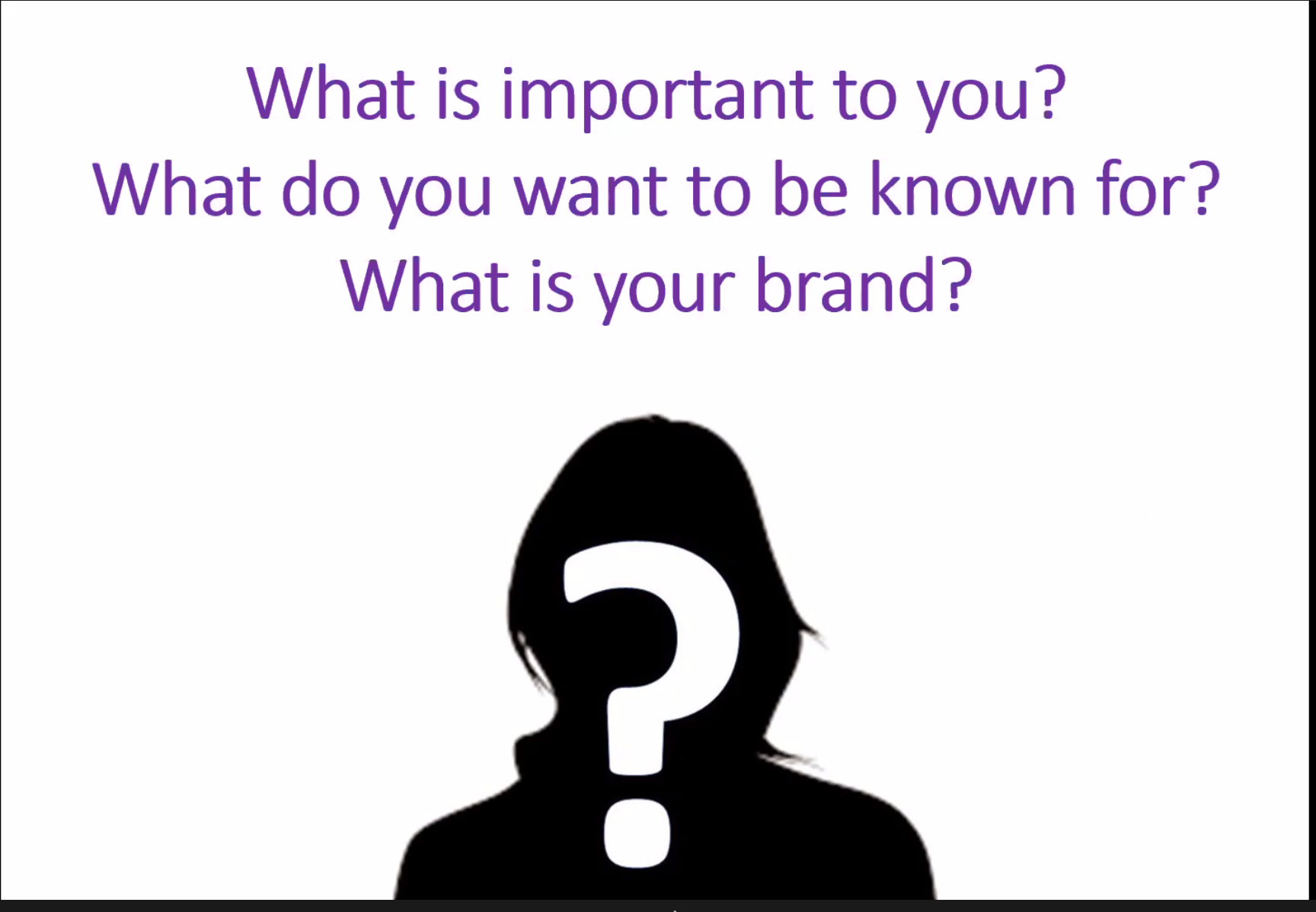 32
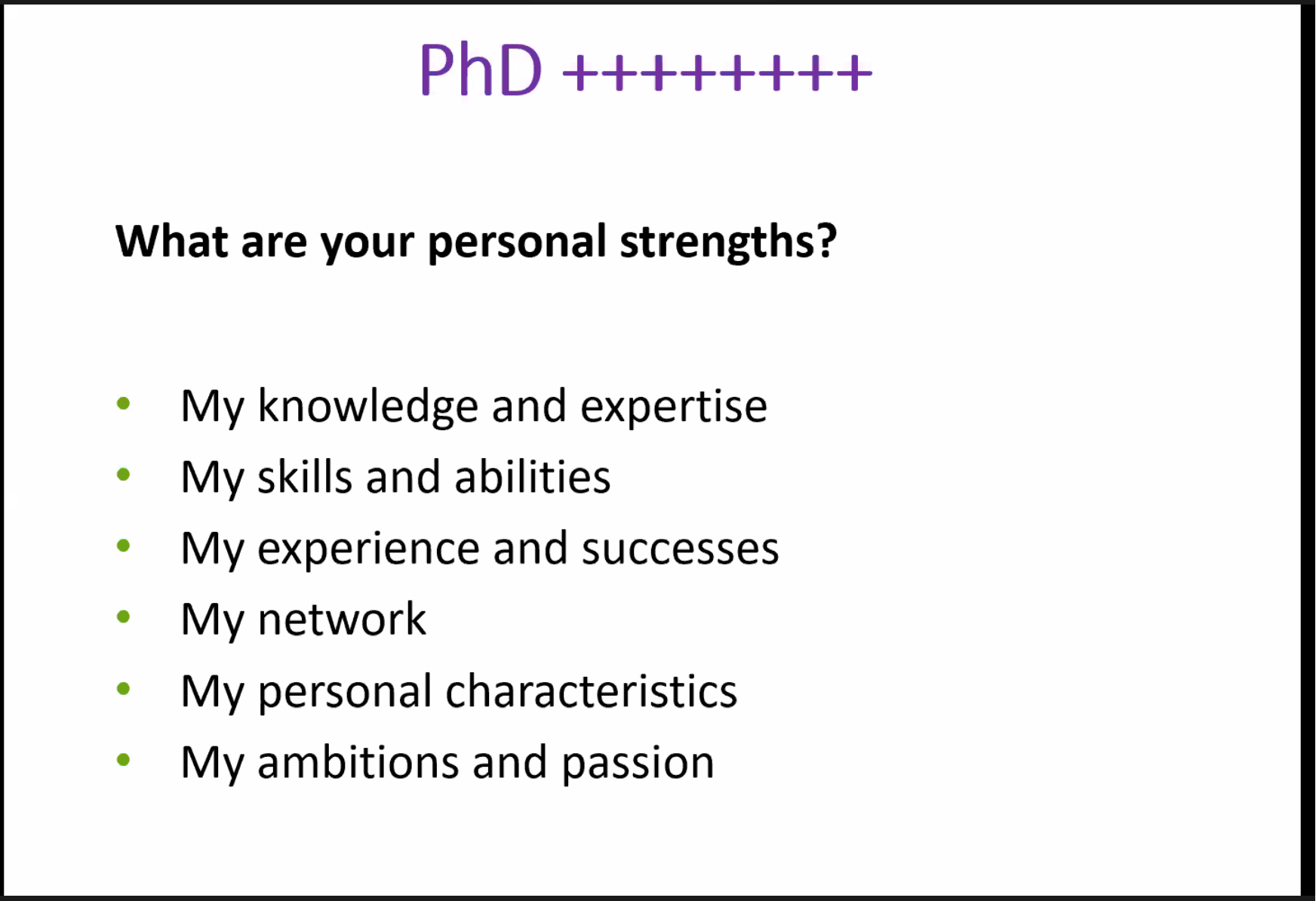 33
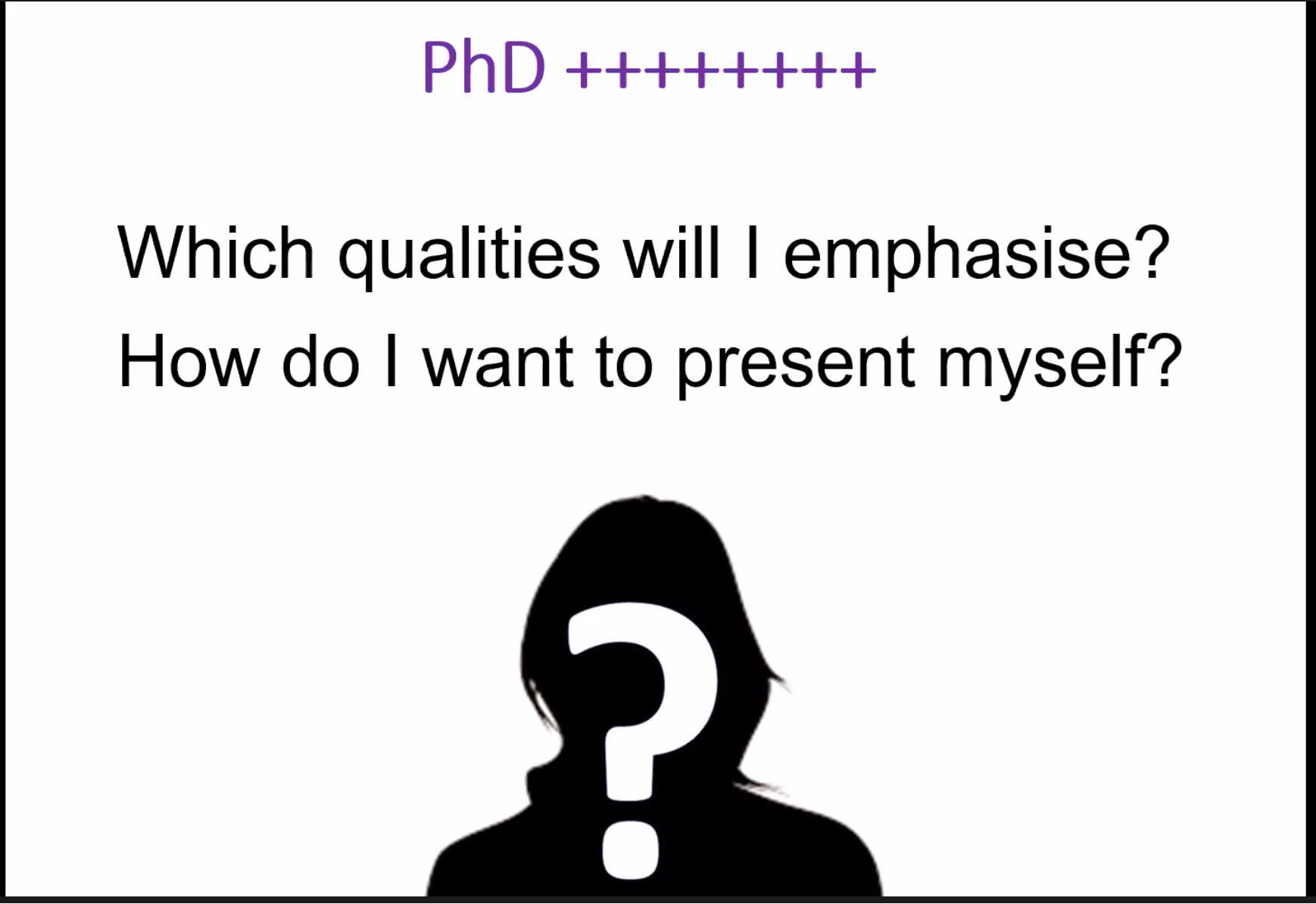 34
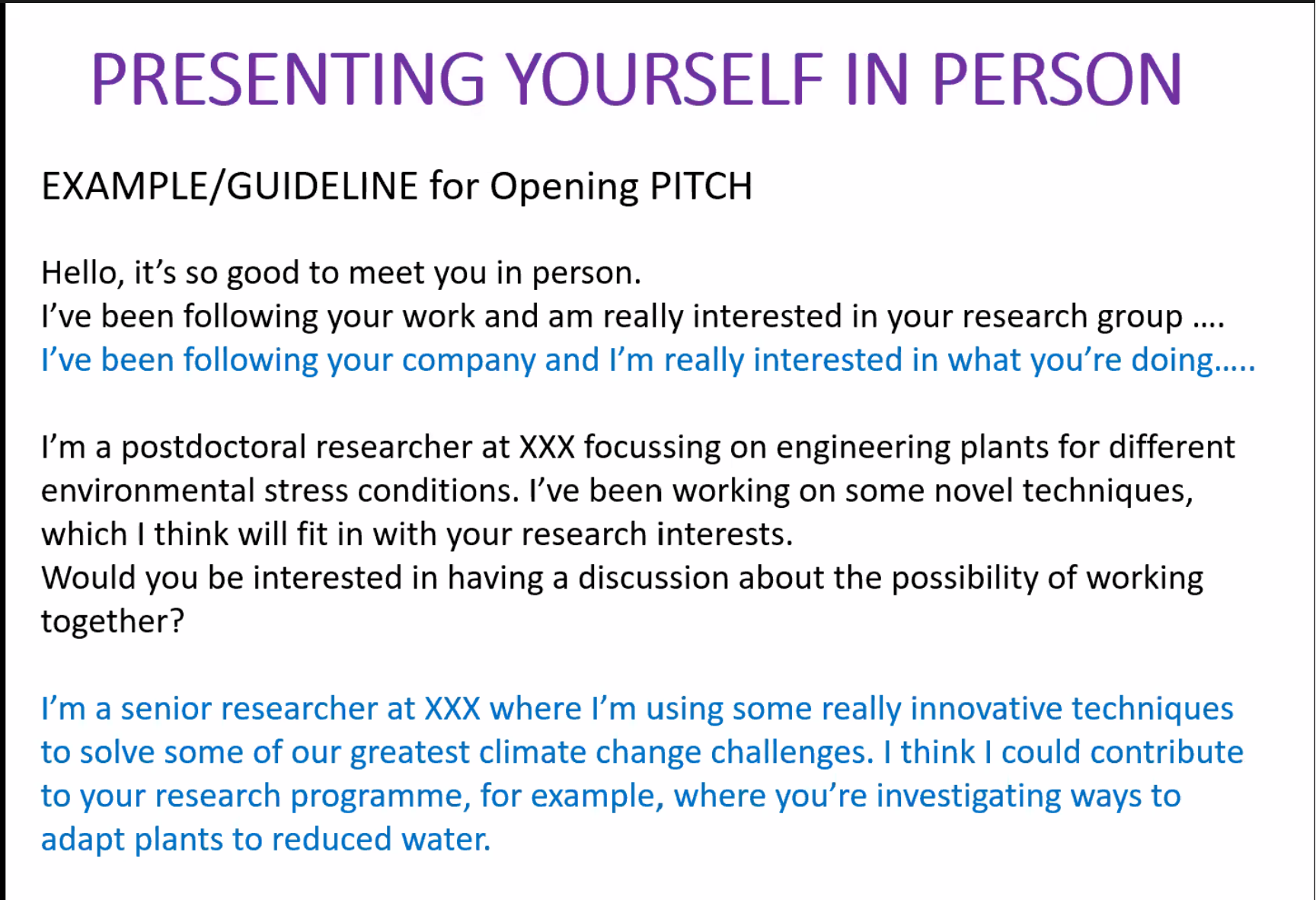 35
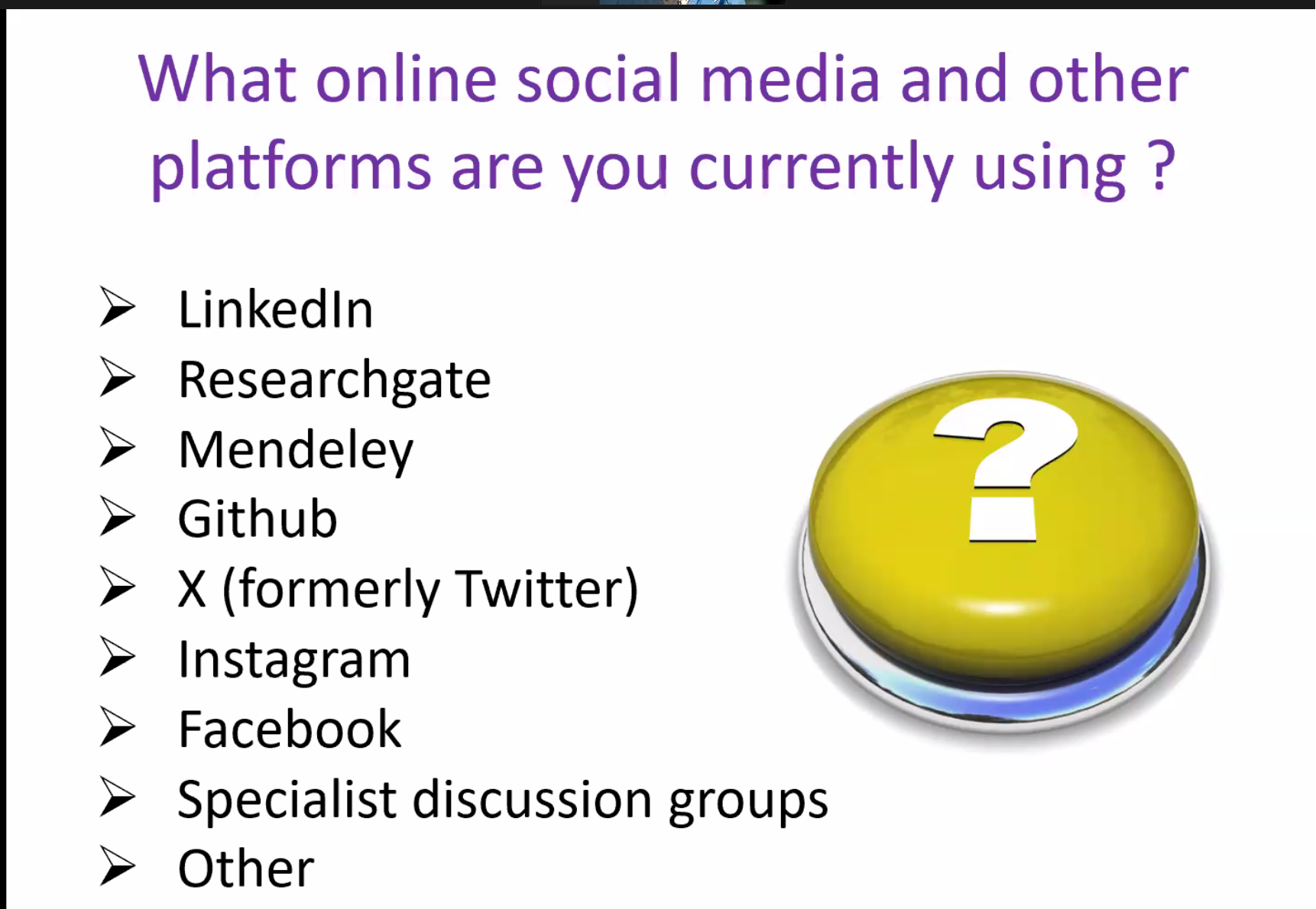 36
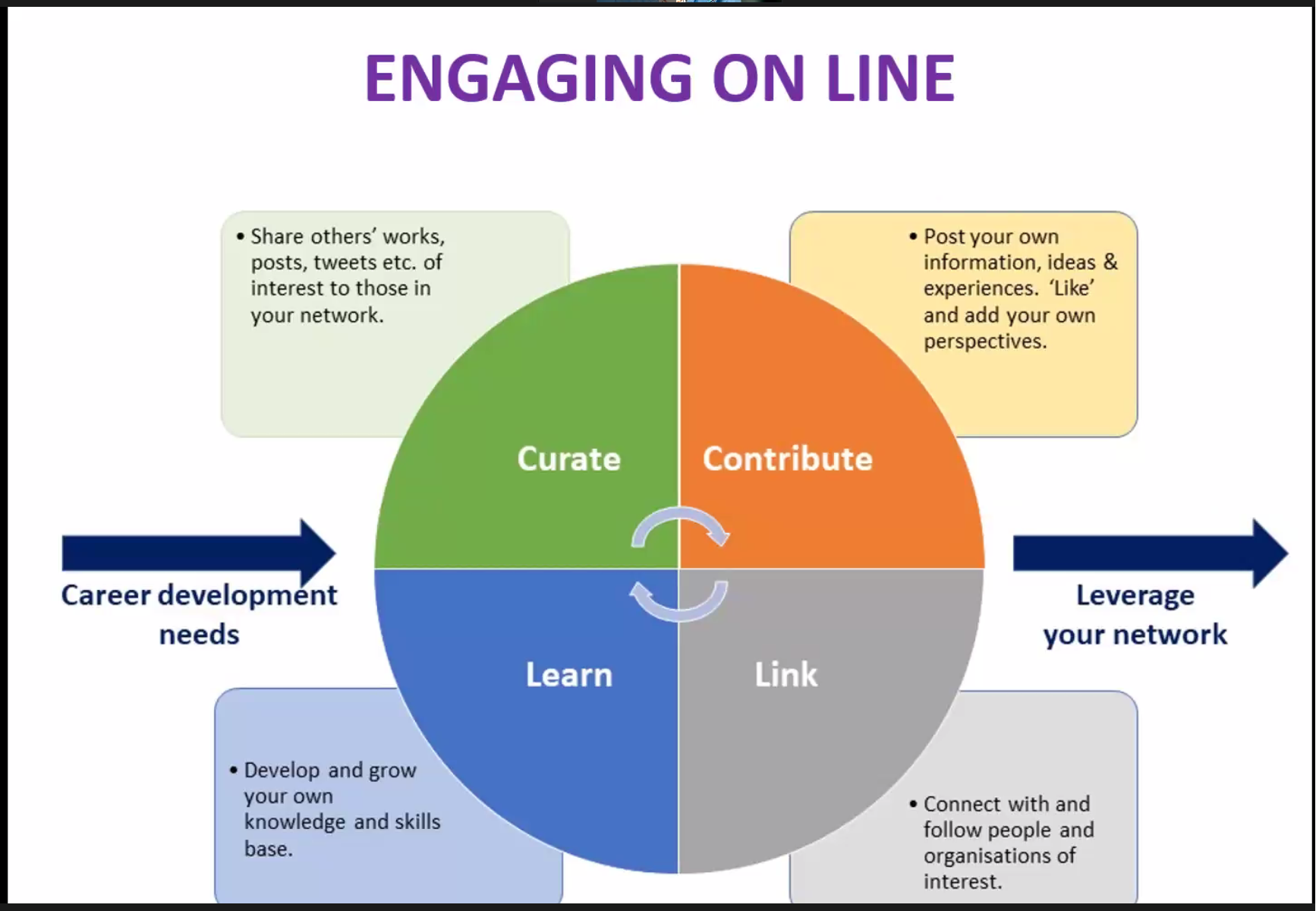 37
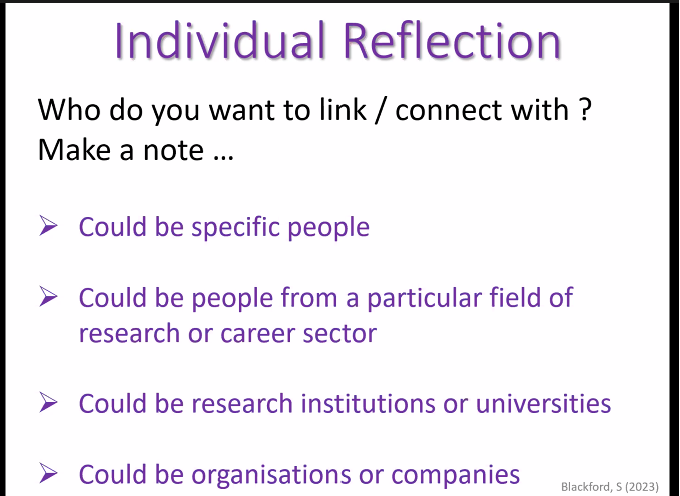 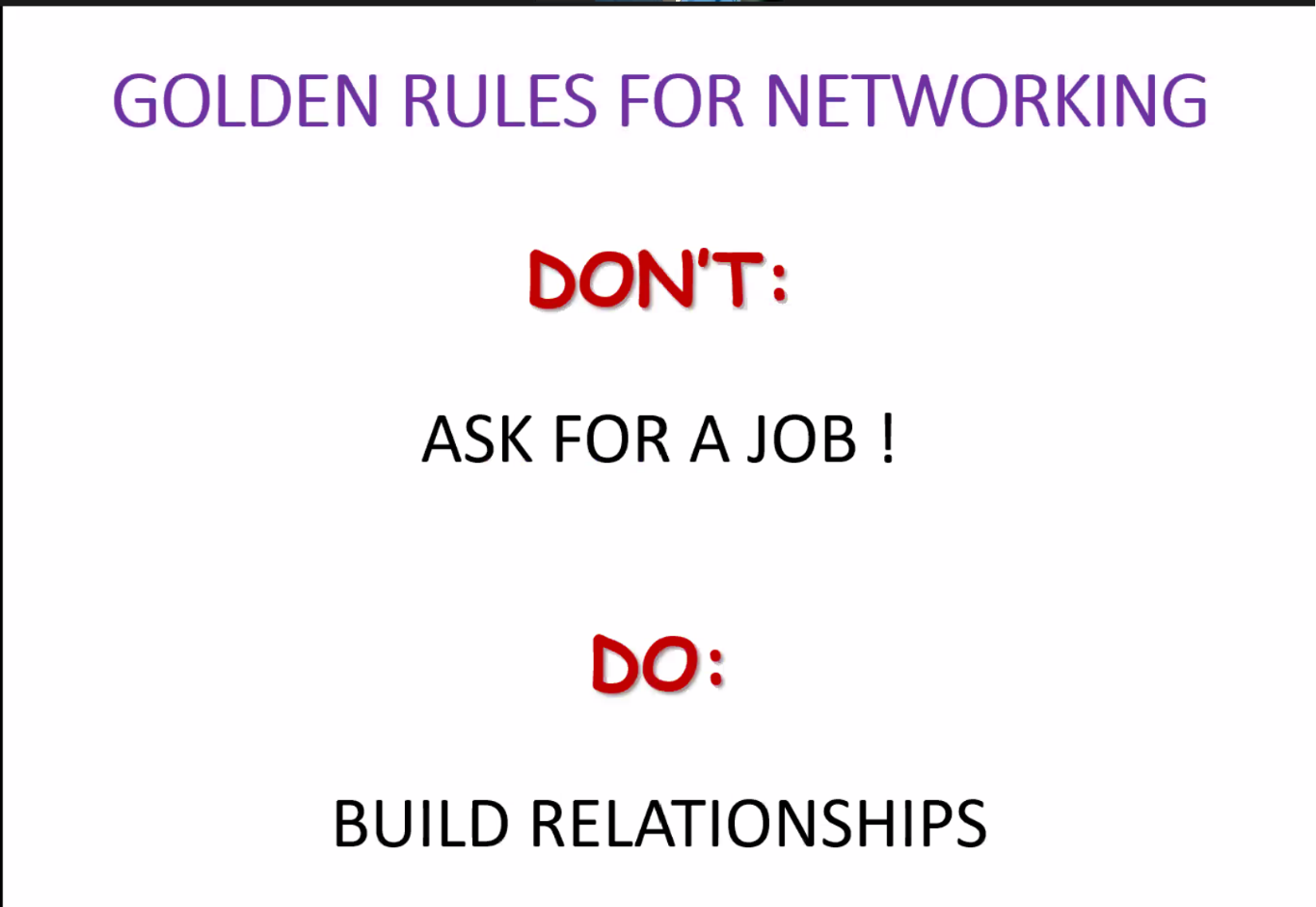 38
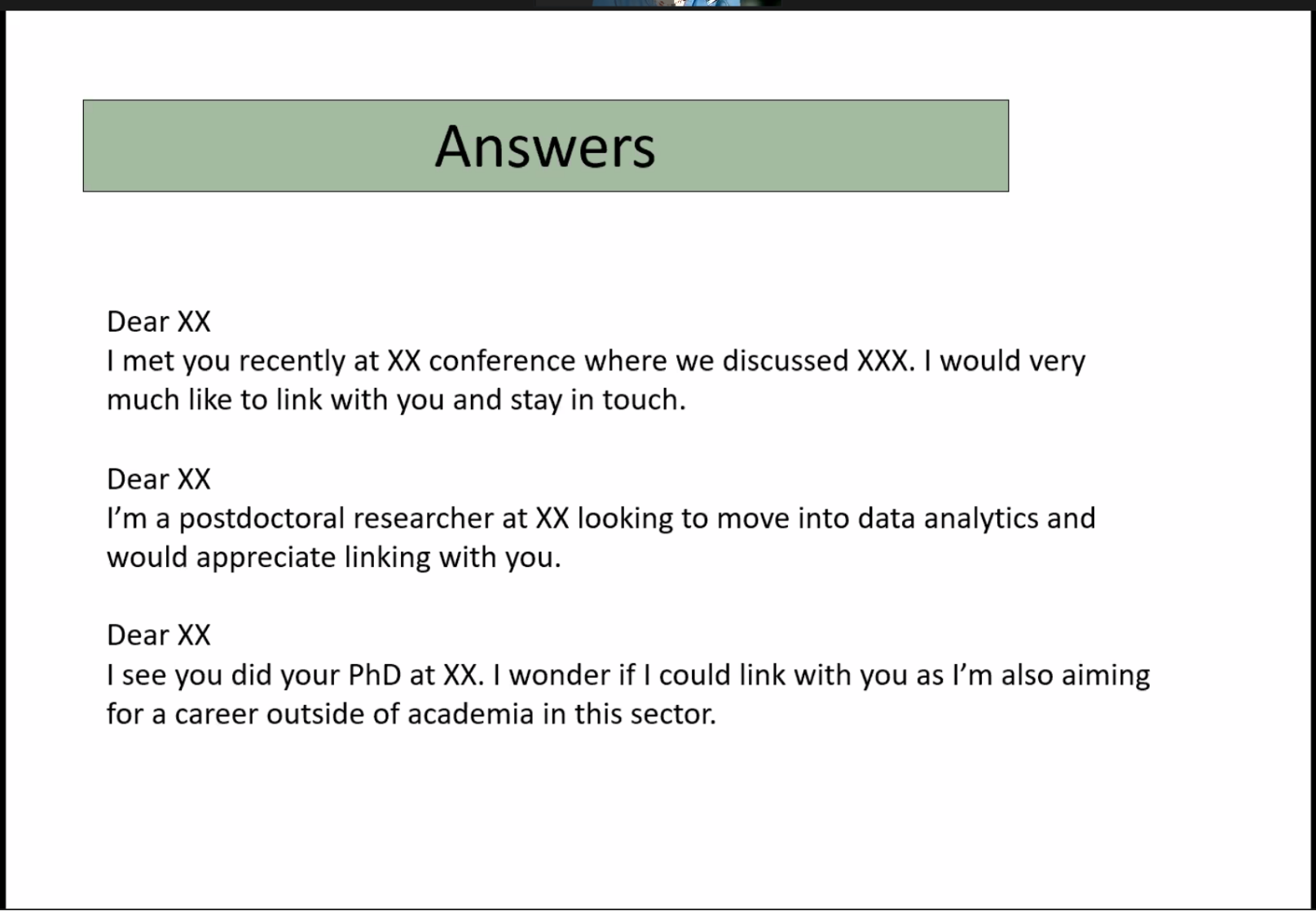 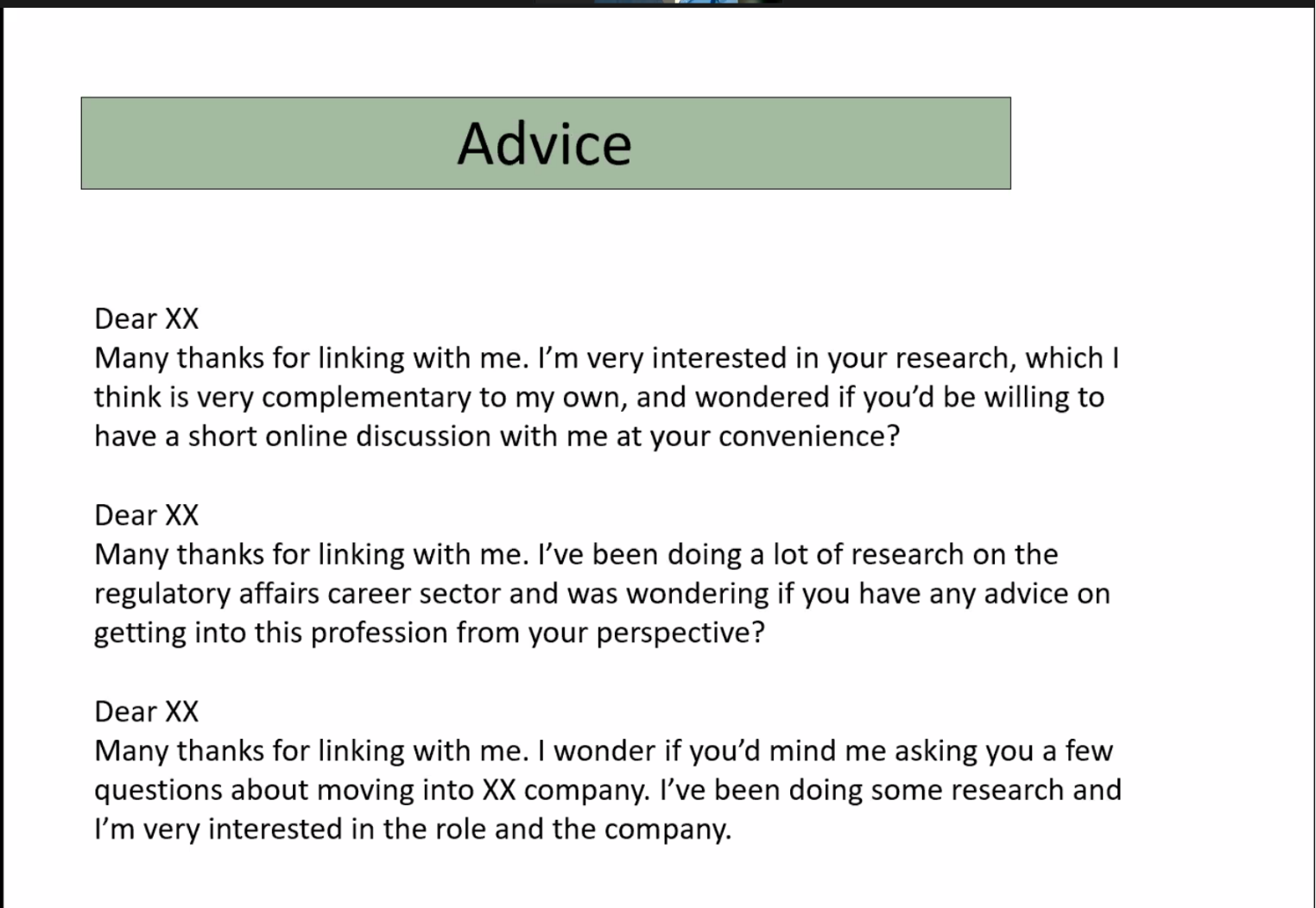 39
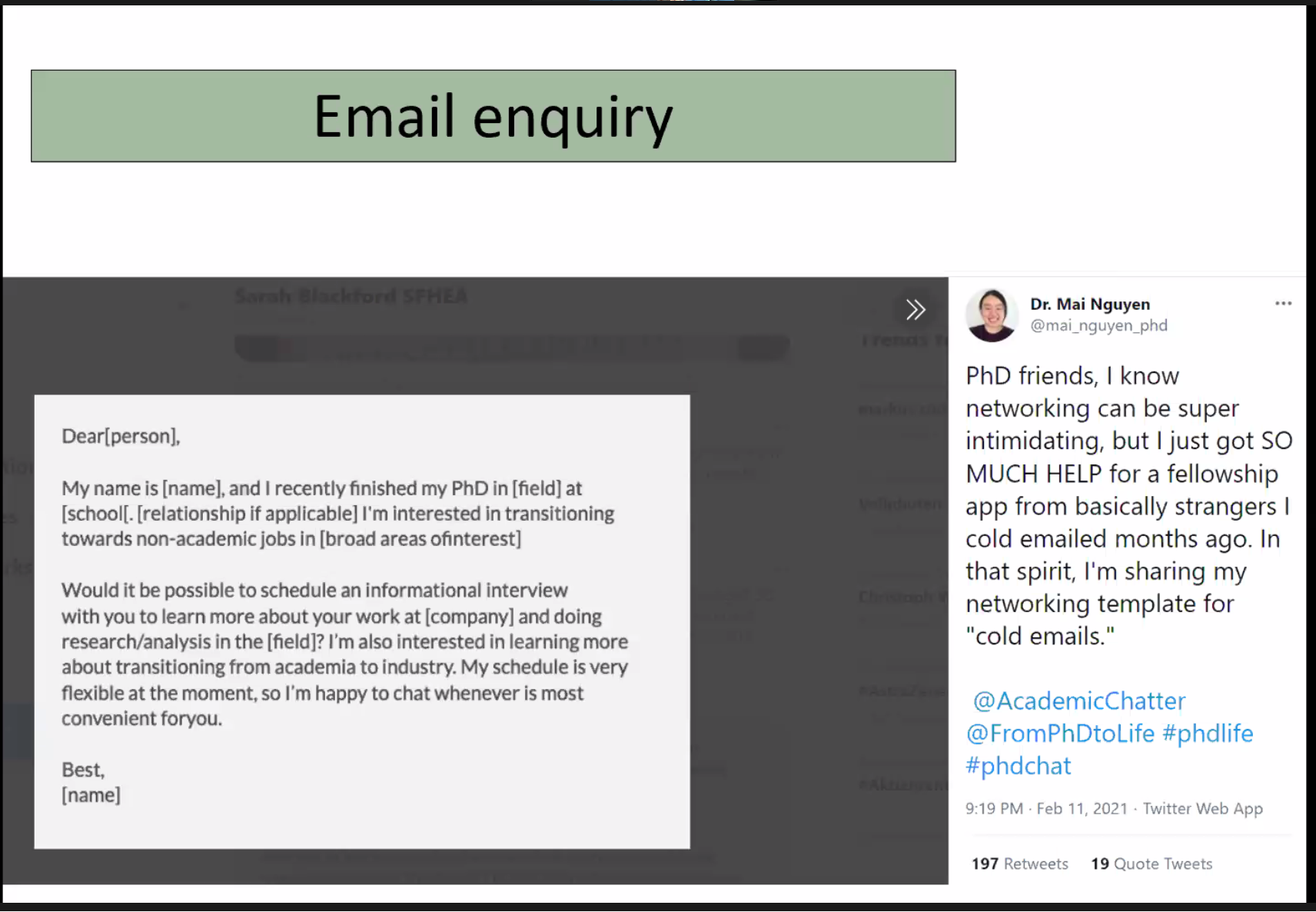 40
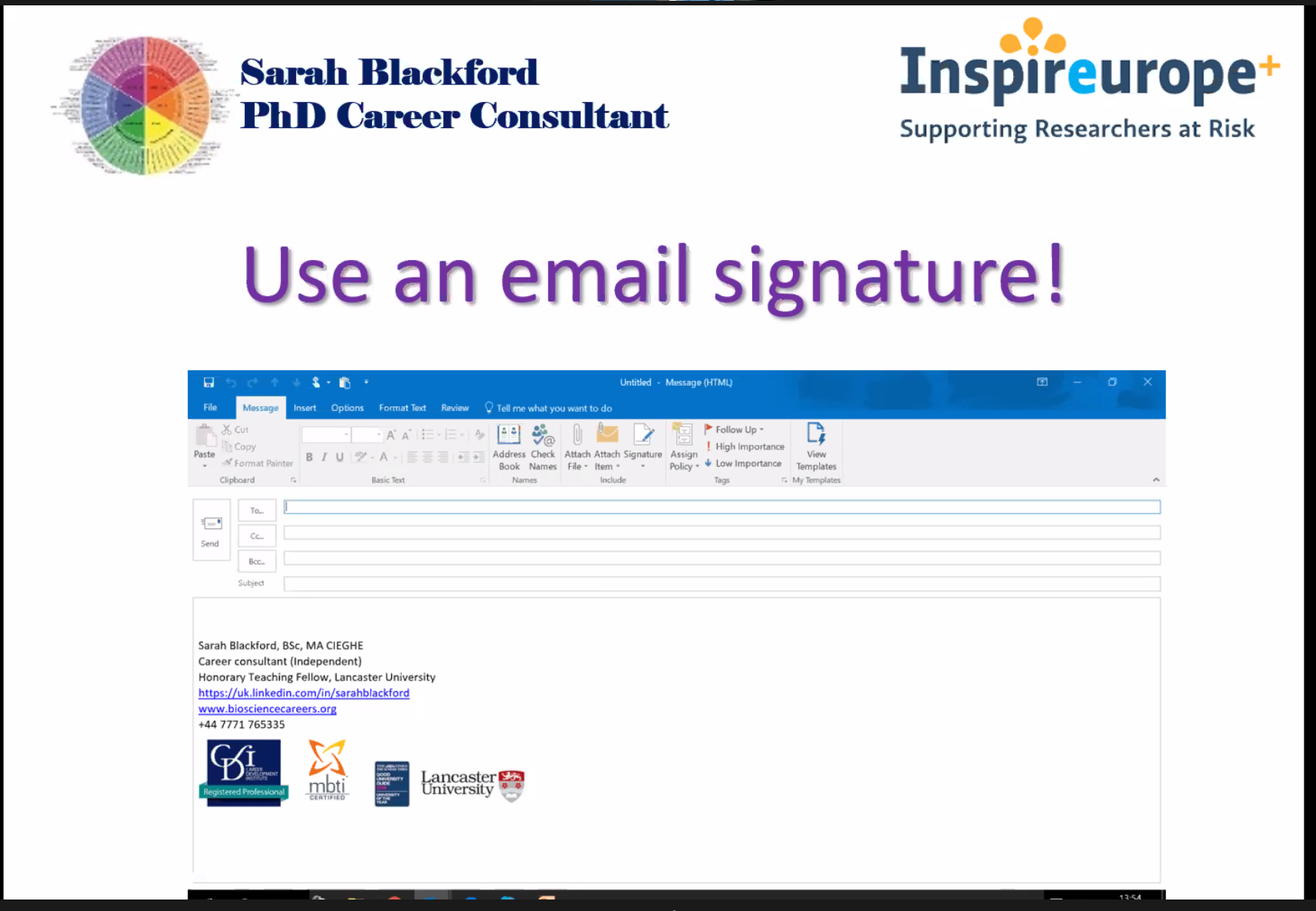 41
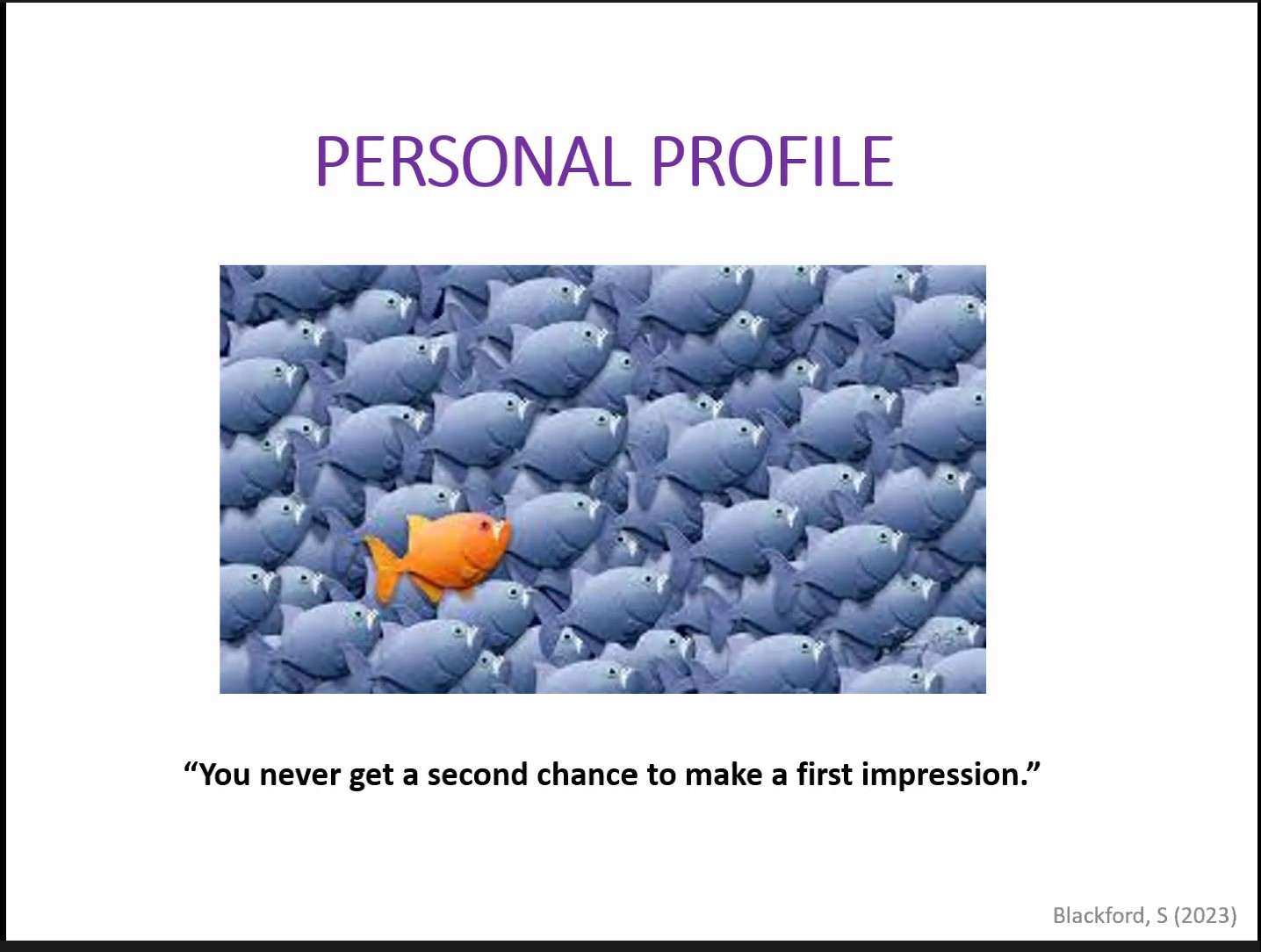 42
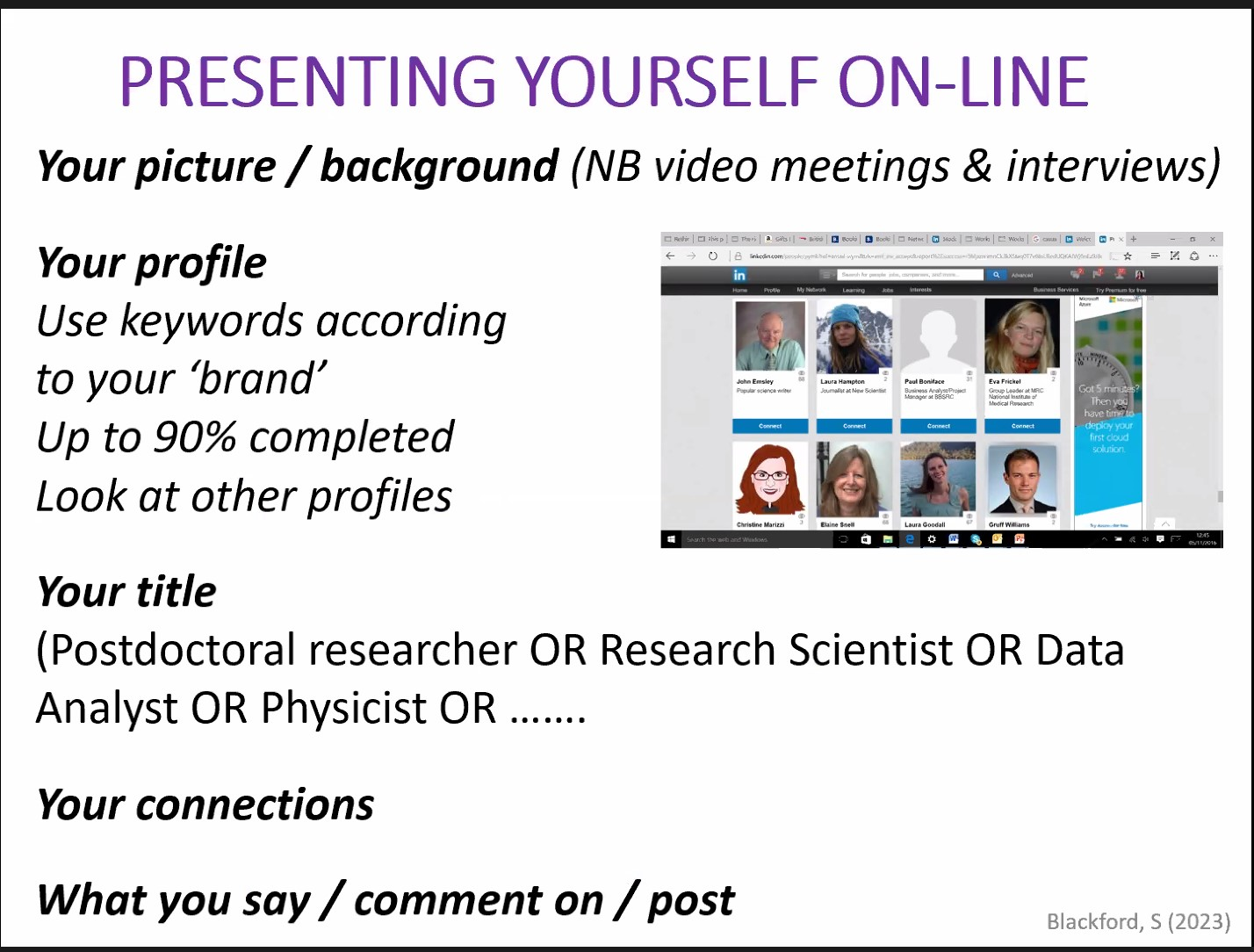 43
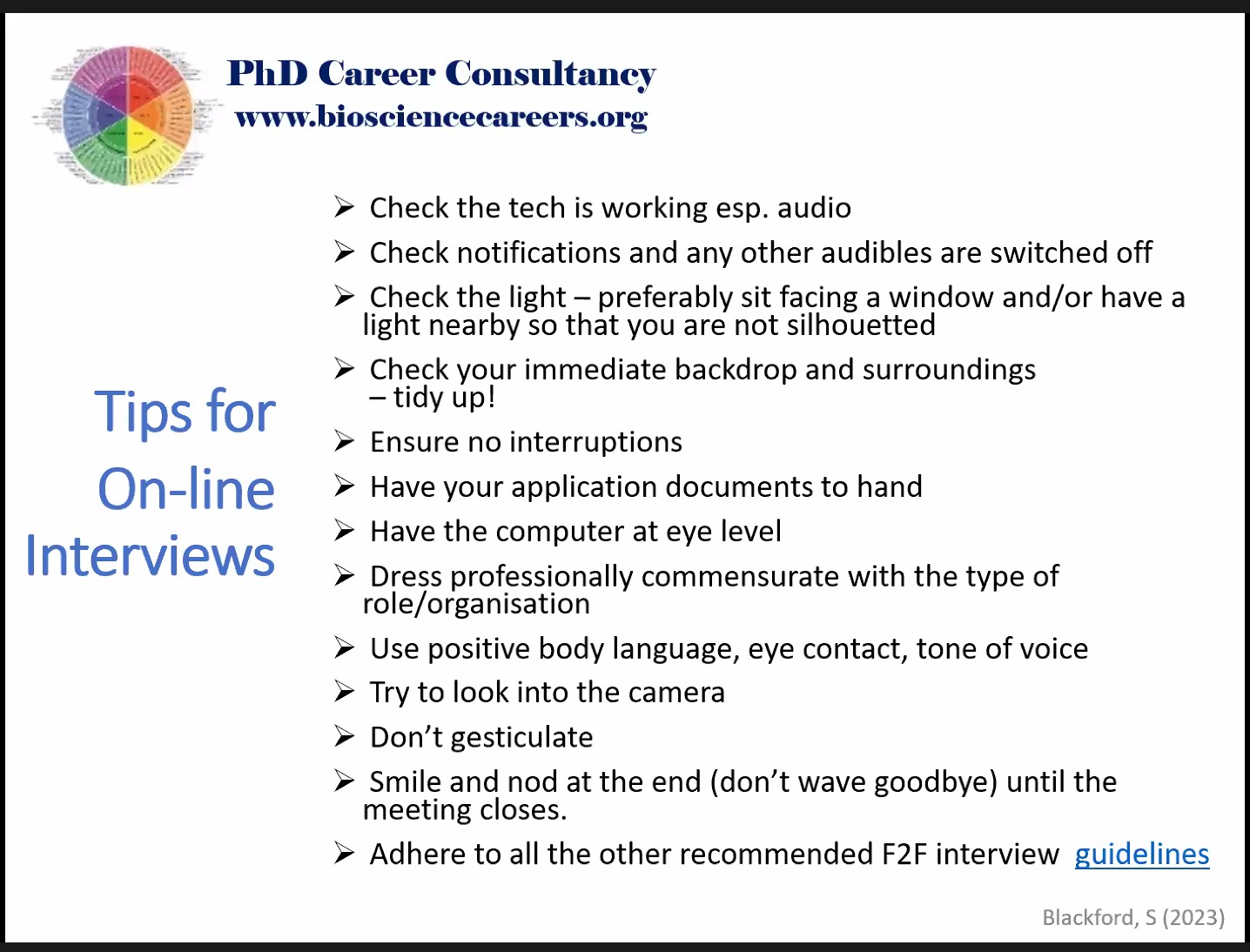 44
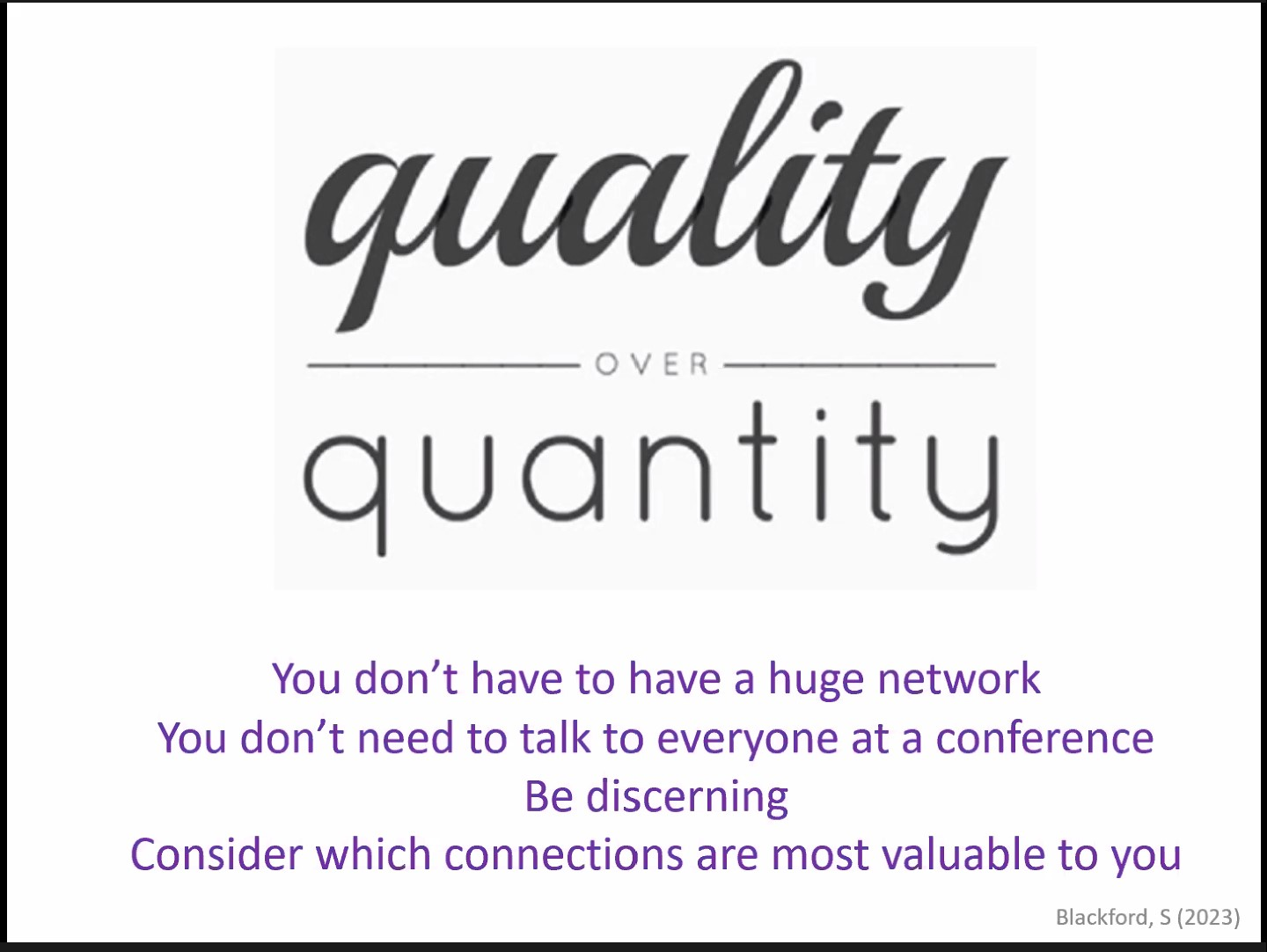 45
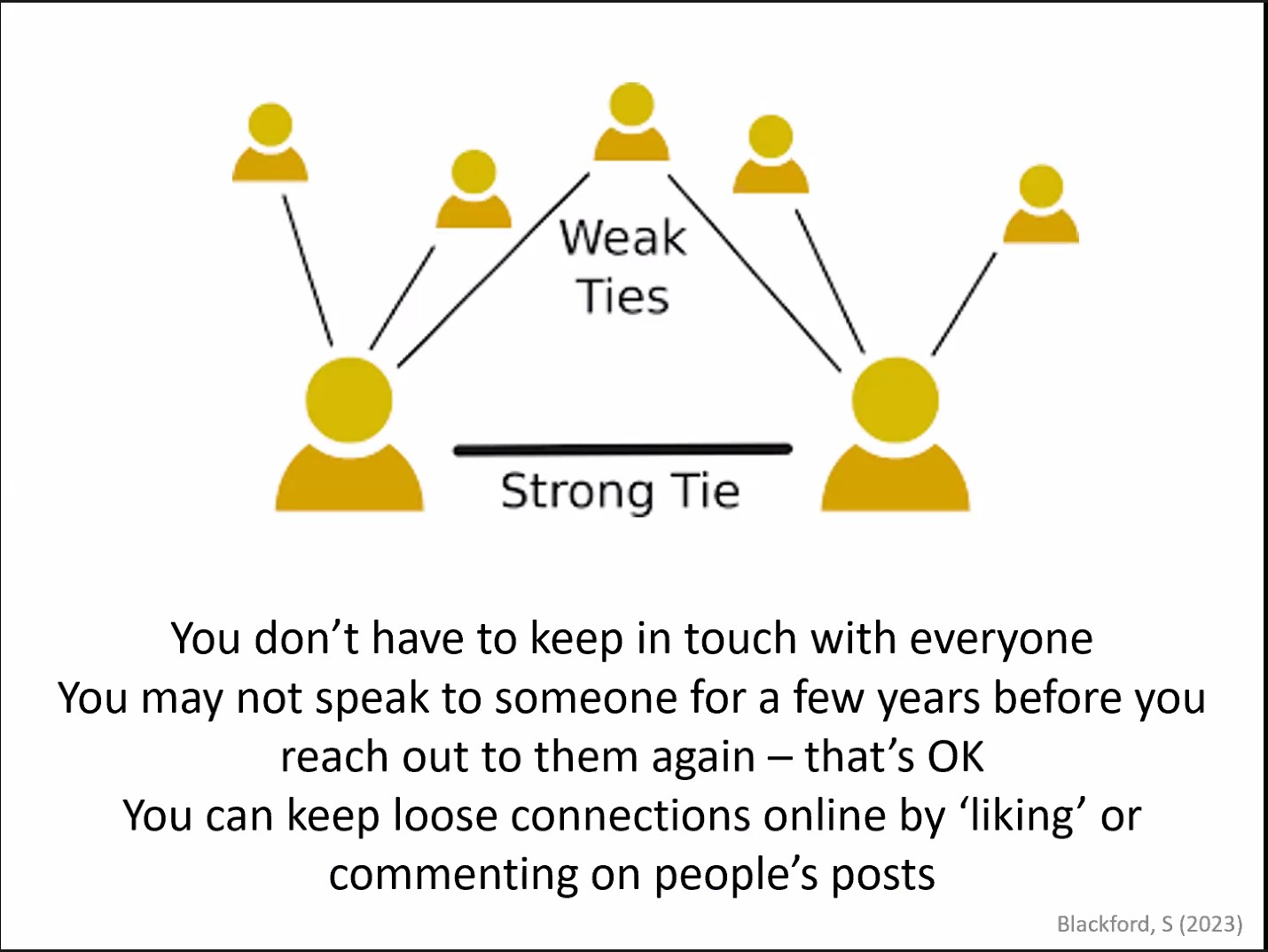 46
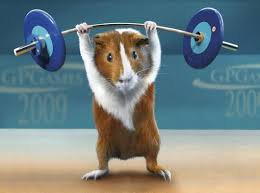 My dear students, I believe in you!
47